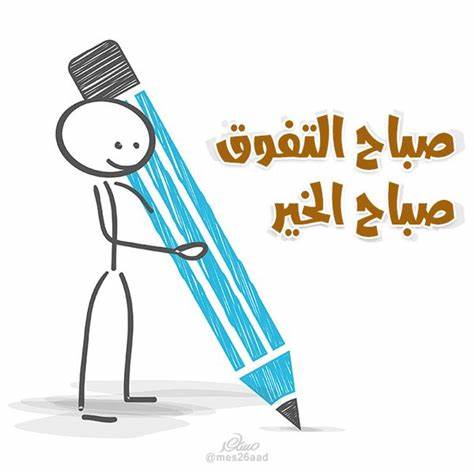 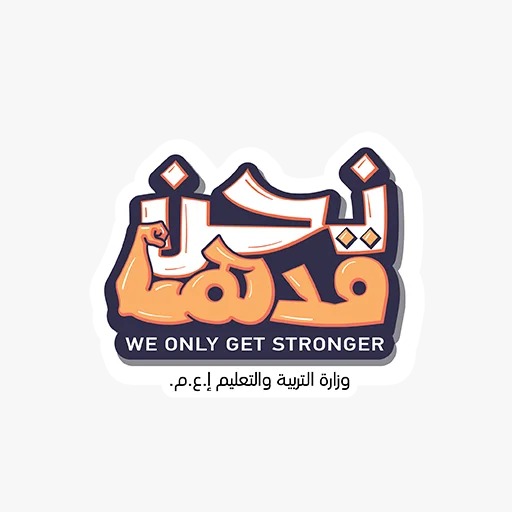 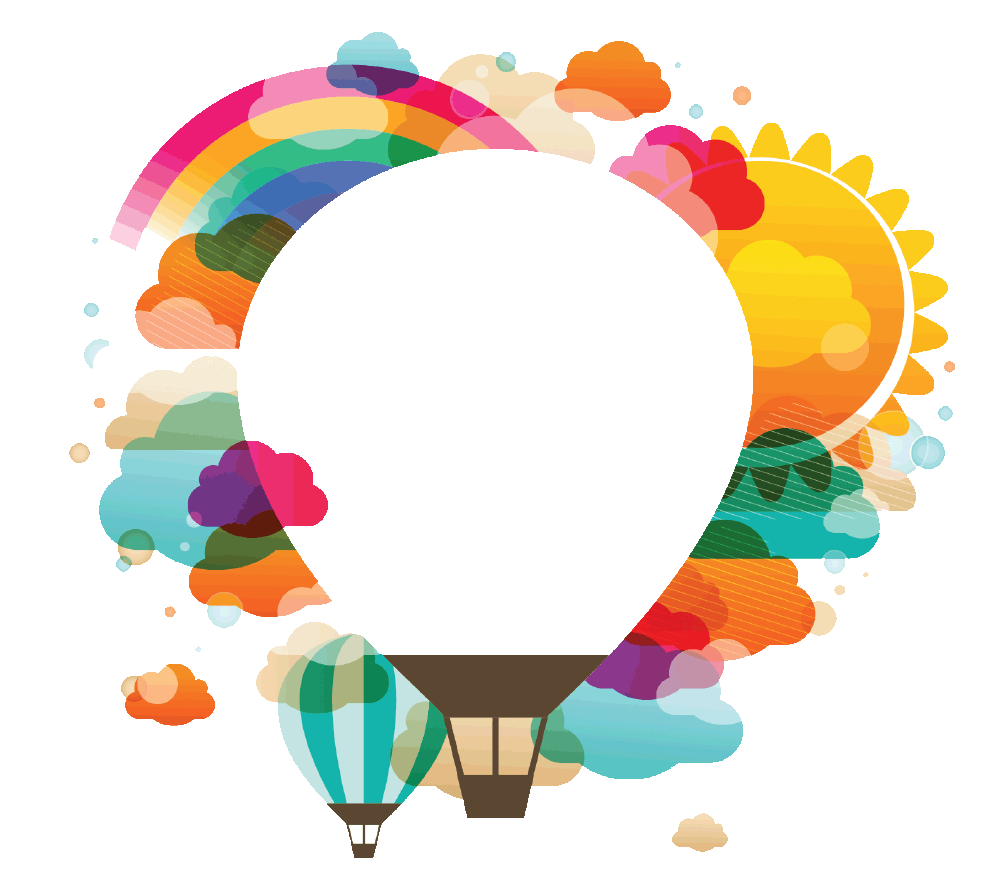 اليوم
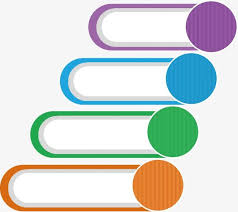 الأحد
أذكار الصباح
أصْبَـحْـنا وَأَصْبَـحْ المُـلكُ للهِ رَبِّ العـالَمـين ، اللّهُـمَّ إِنِّـي أسْـأَلُـكَ خَـيْرَ هـذا الـيَوْم ، فَـتْحَهُ ، وَنَصْـرَهُ ، وَنـورَهُ وَبَـرَكَتَـهُ ، وَهُـداهُ ،
 وَأَعـوذُ بِـكَ مِـنْ شَـرِّ ما فـيهِ 
وَشَـرِّ ما بَعْـدَه.
التاريخ
1/ 11/ 2020
المادة
التربية الإسلامية
الصف
تاسع
عـــقــد اتــفــاق
4
المشاركة و المداخلات عبر الدردشة و بالصوت تزيد من المعرفة و العلم
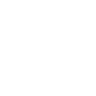 انقطع الصوت اضغط 
3
3
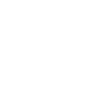 2
الصوت غير واضح اضغط 
2
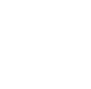 الصوت واضح اضغط الرقم 
1
1
قوانين التعلم عن بعد
الانتباه والاستماع للمعلمة.
احترام الآخرين
إغلاق الصوت في الوقت الذي تتحدث فيه المعلمة.
الاستئذان عند الحديث أو المداخلة.
الجلوس في مكان مناسب .
الجلوس  بمفردك عند بدء الدرس
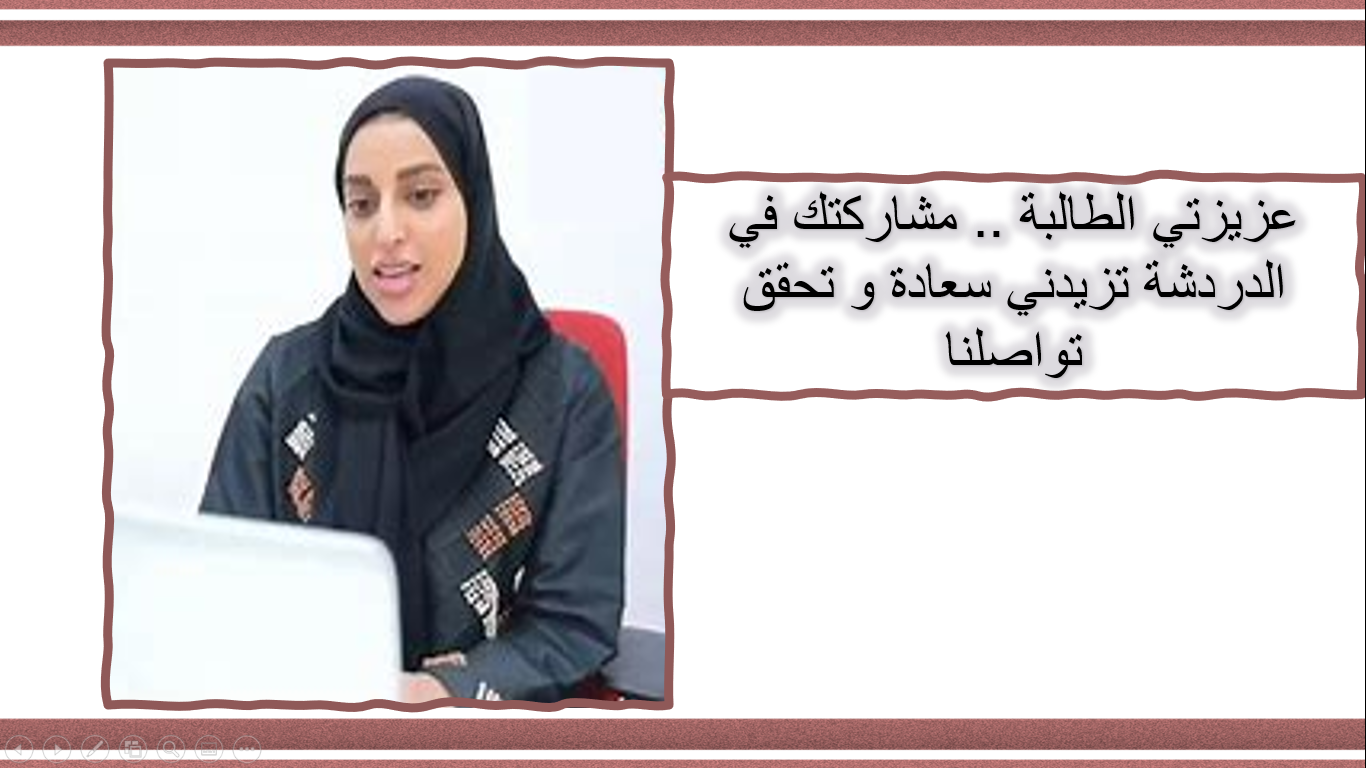 ؟
التهيئة
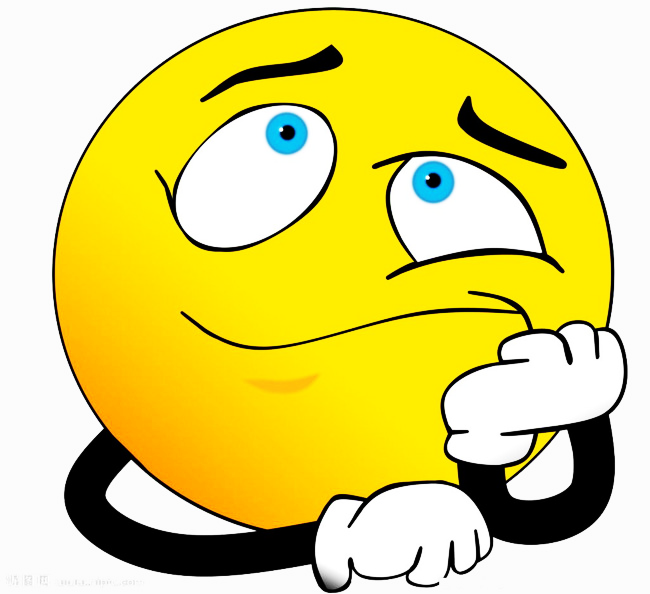 هيا بنا نستكشف عنوان الدرس بتركيب البازل
https://www.jigsawplanet.com/?rc=play&pid=37309b7a126b
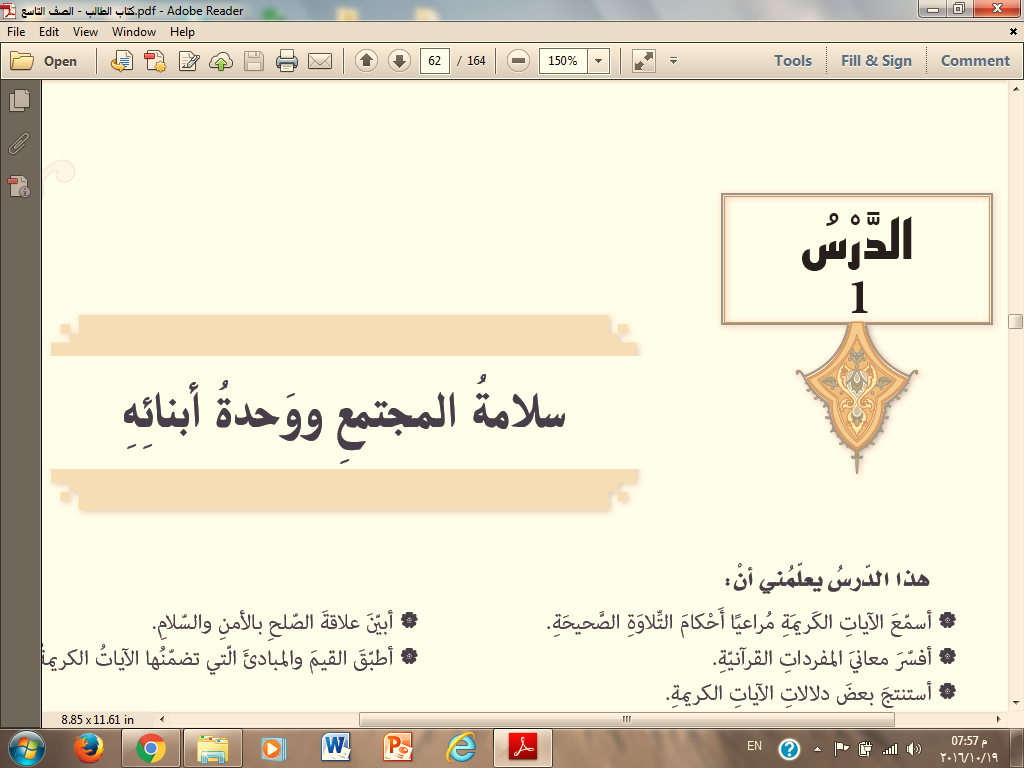 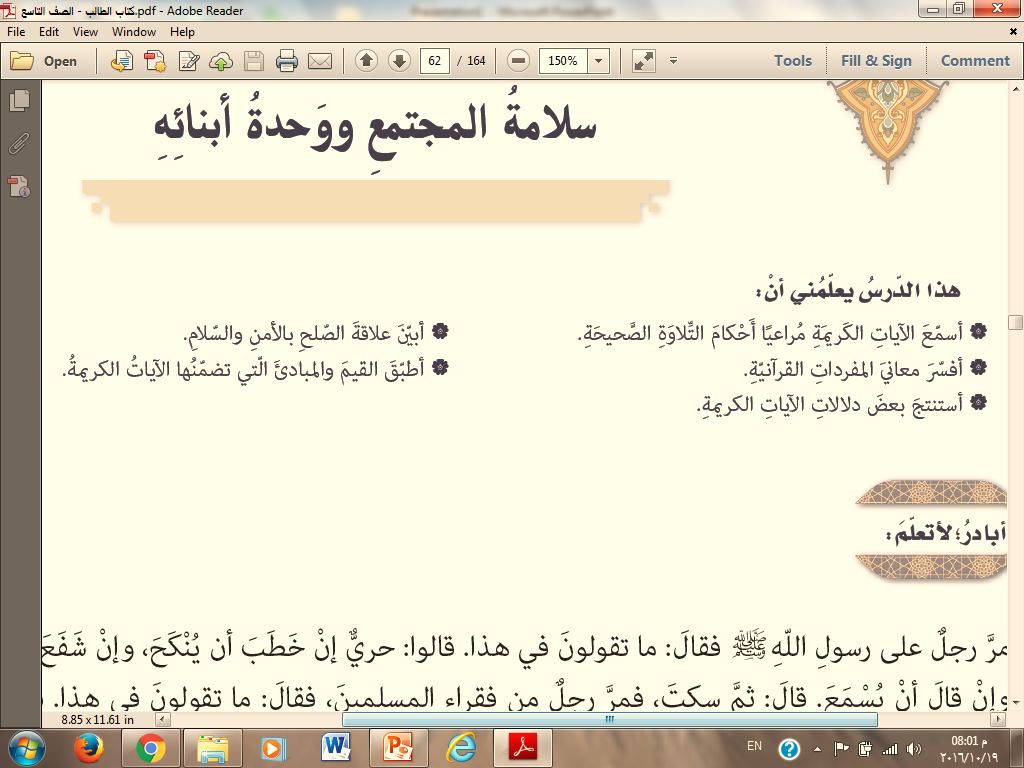 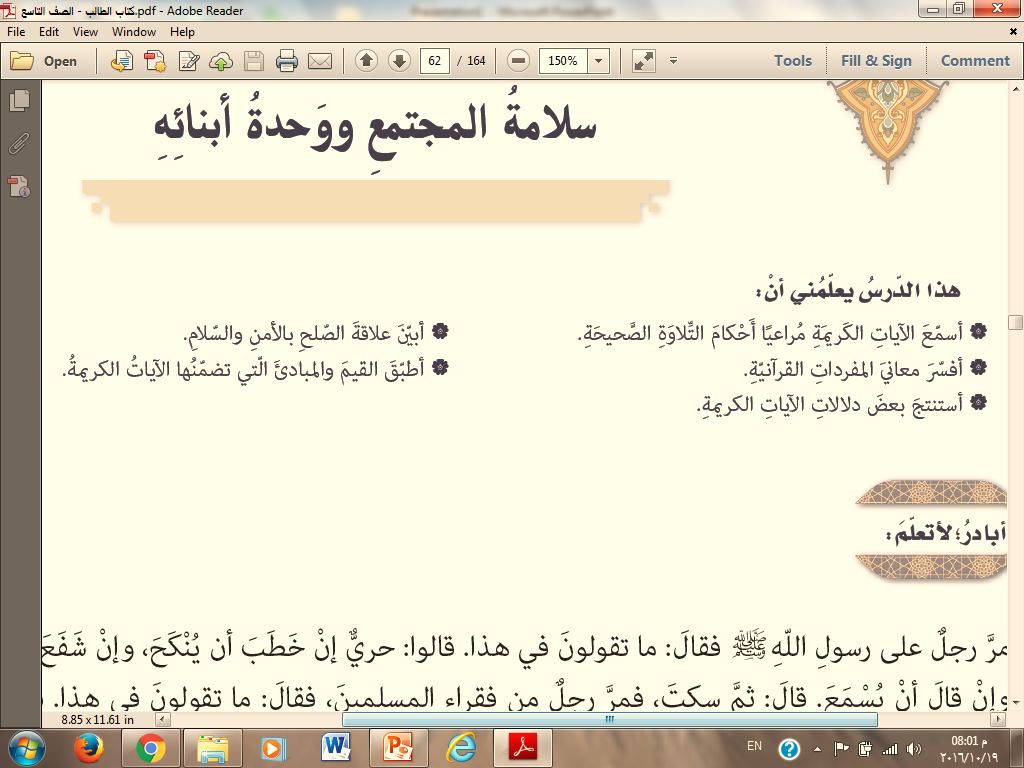 والآن دعونا نذهب إلى بوابة التعلم الذكي
LMS
للإستطلاع
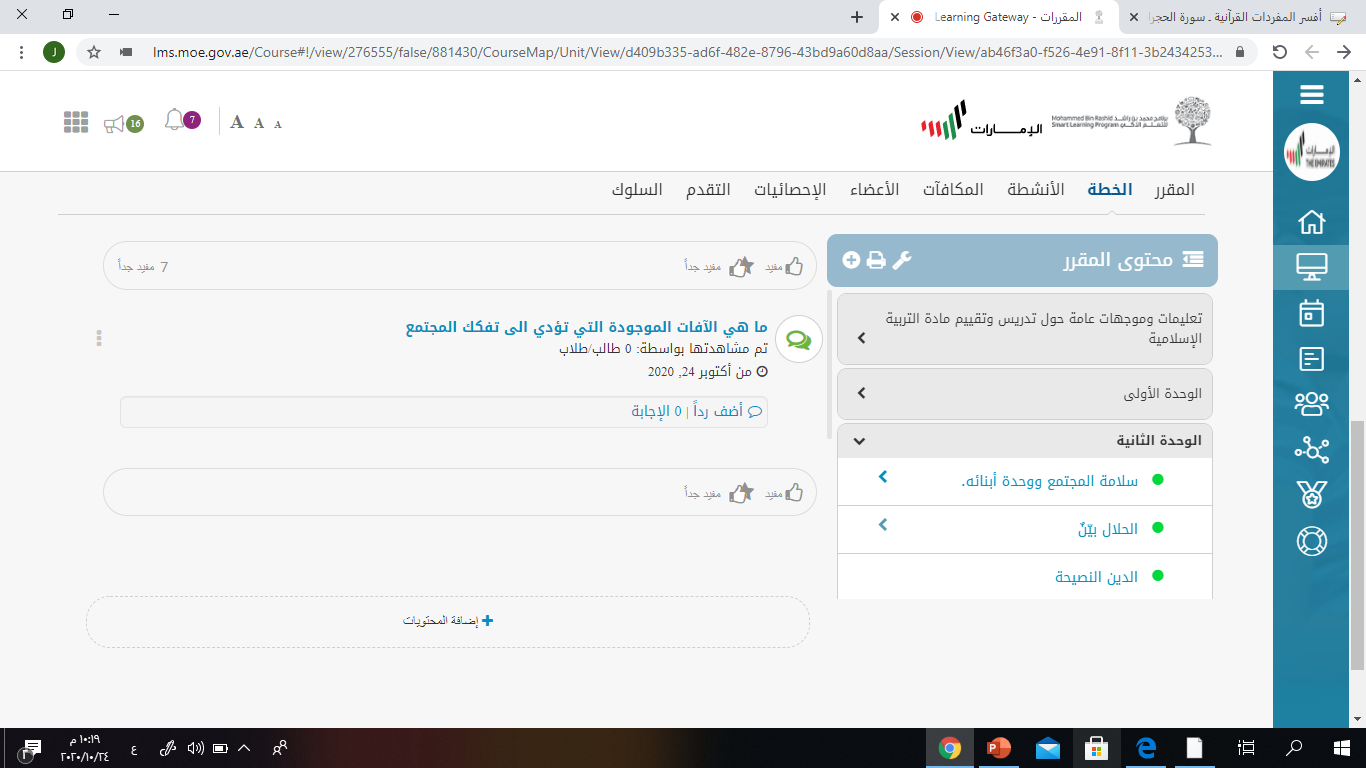 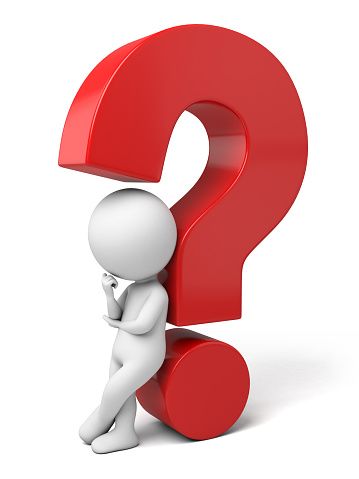 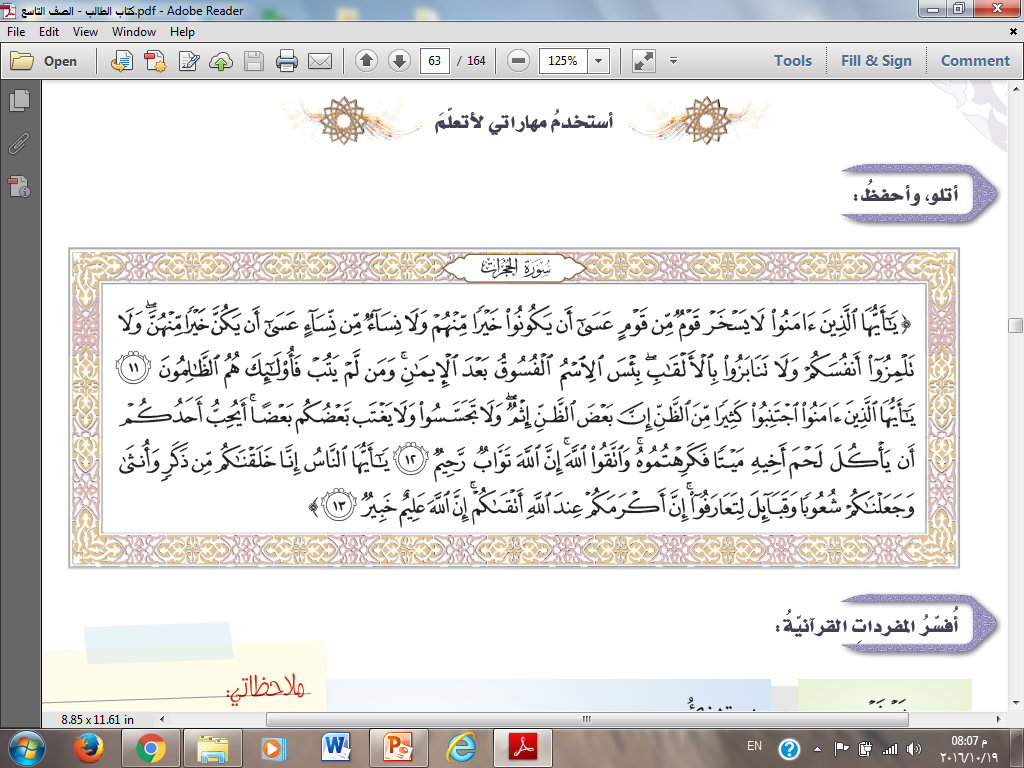 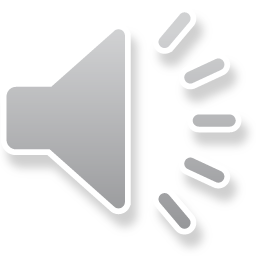 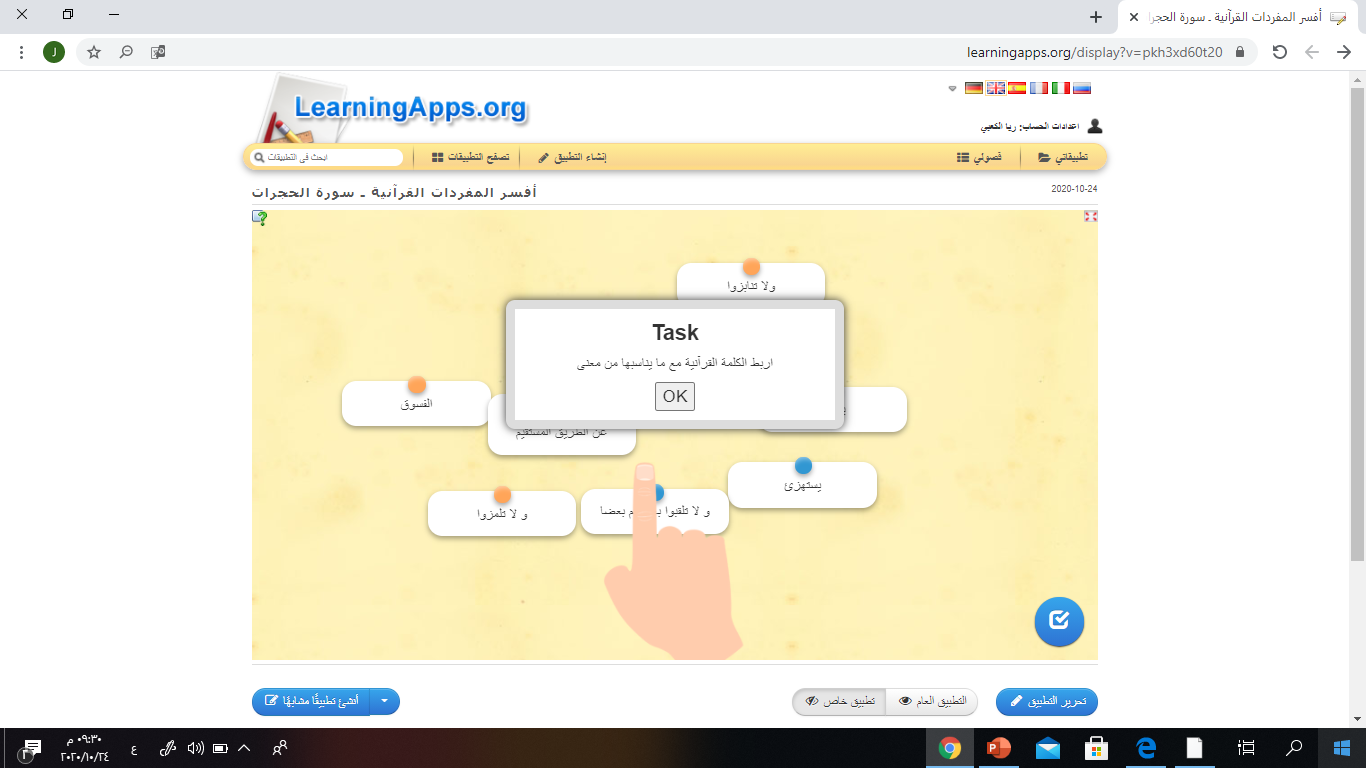 أفسر الكلمات القرآنية
https://learningapps.org/watch?v=pkh3xd60t20
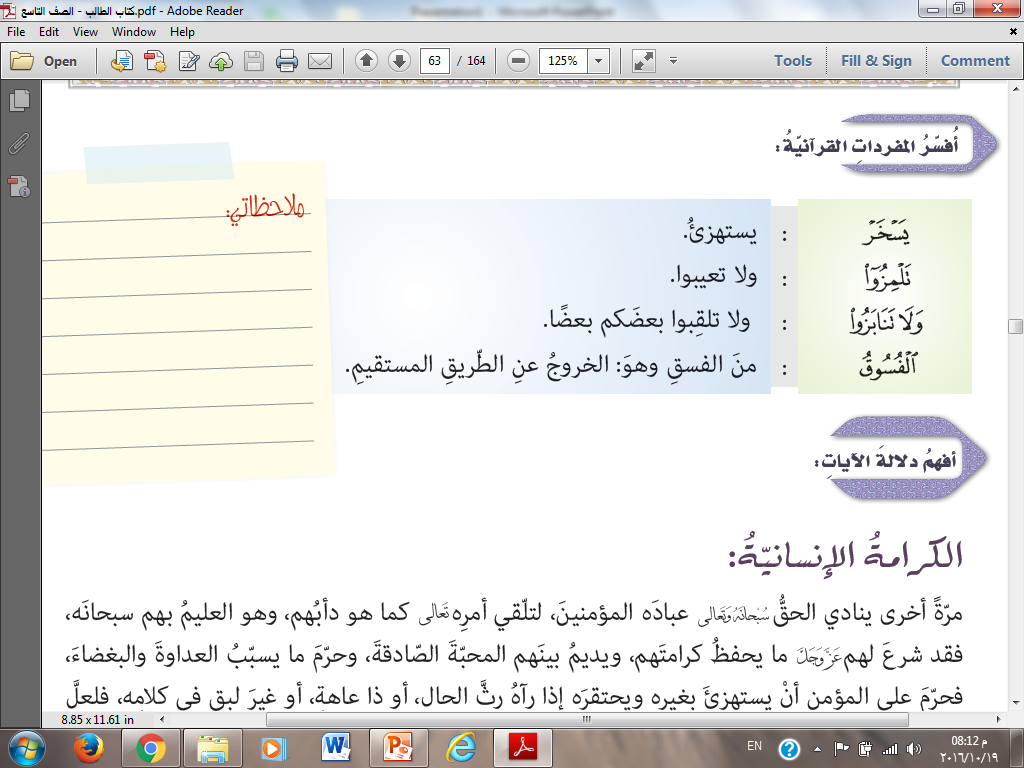 استراتيجية النصف الآخر
ابحث عن النصف الآخر للمفردات
ولا تعيبوا
يستهزيء
من الفسق وهو : الخروج عن الطريق المستقيم
ولا تلقبوا بعضكم بعضا
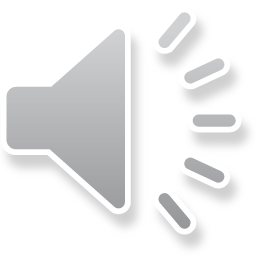 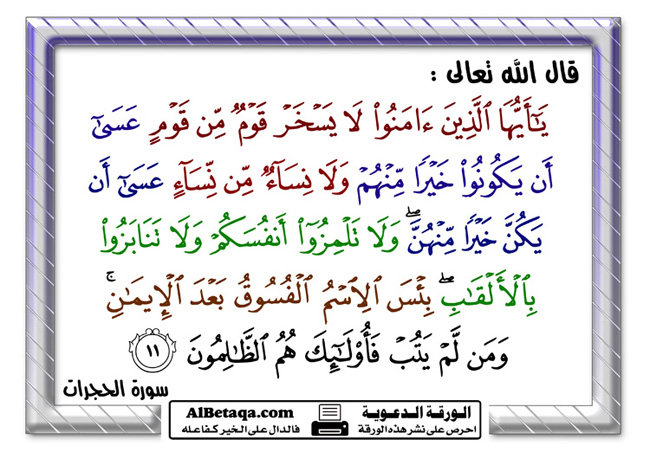 النهي عن السخرية
النهي عن اللمز
النهي عن التنابز بالألقاب
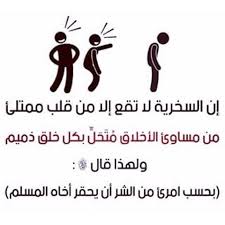 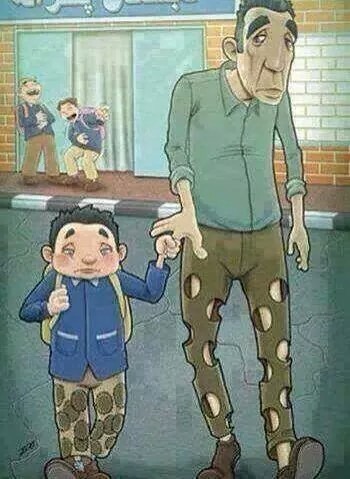 النهي عن السخرية
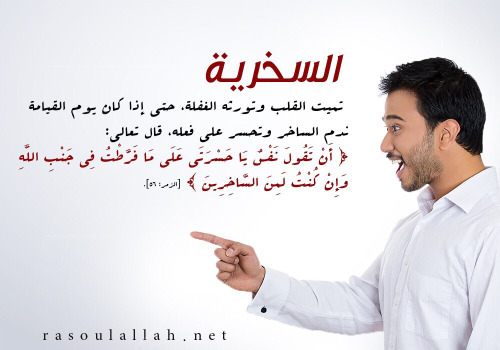 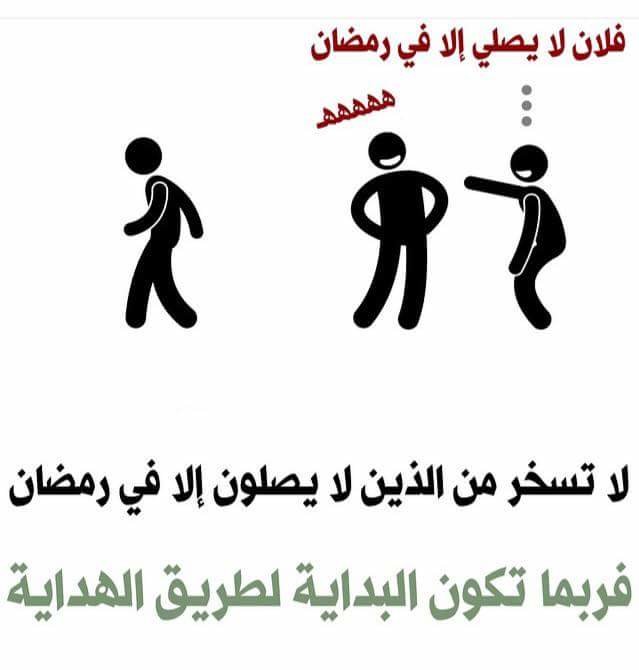 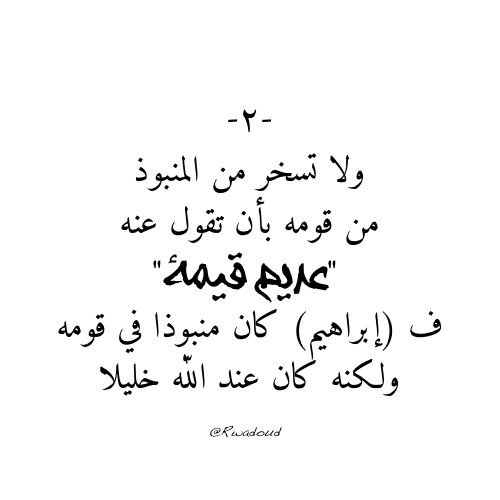 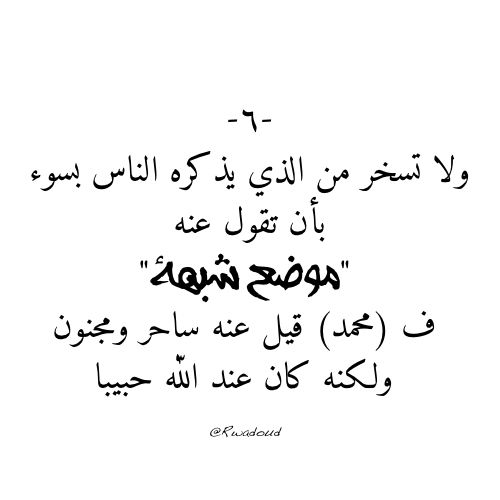 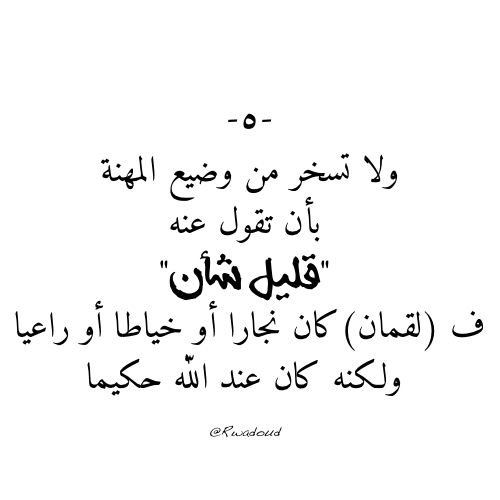 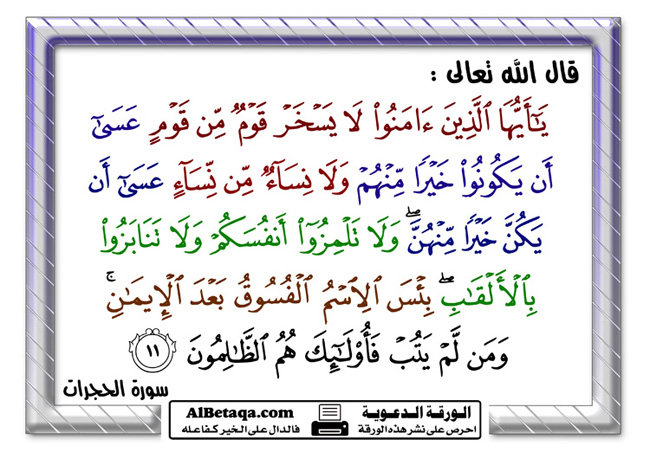 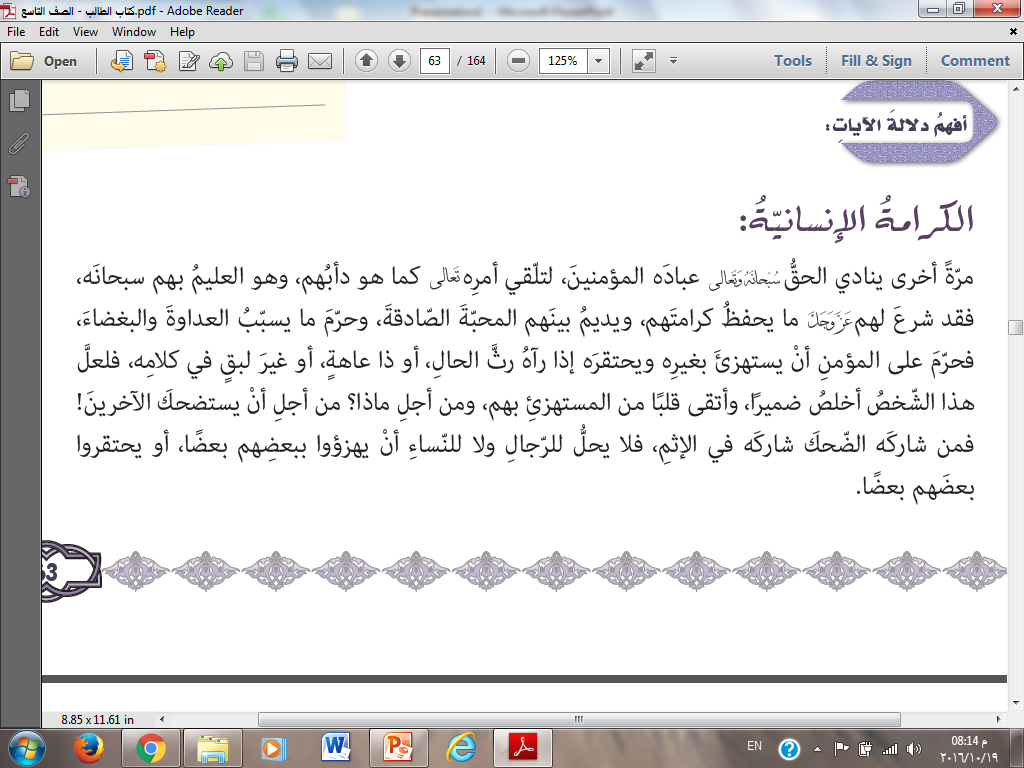 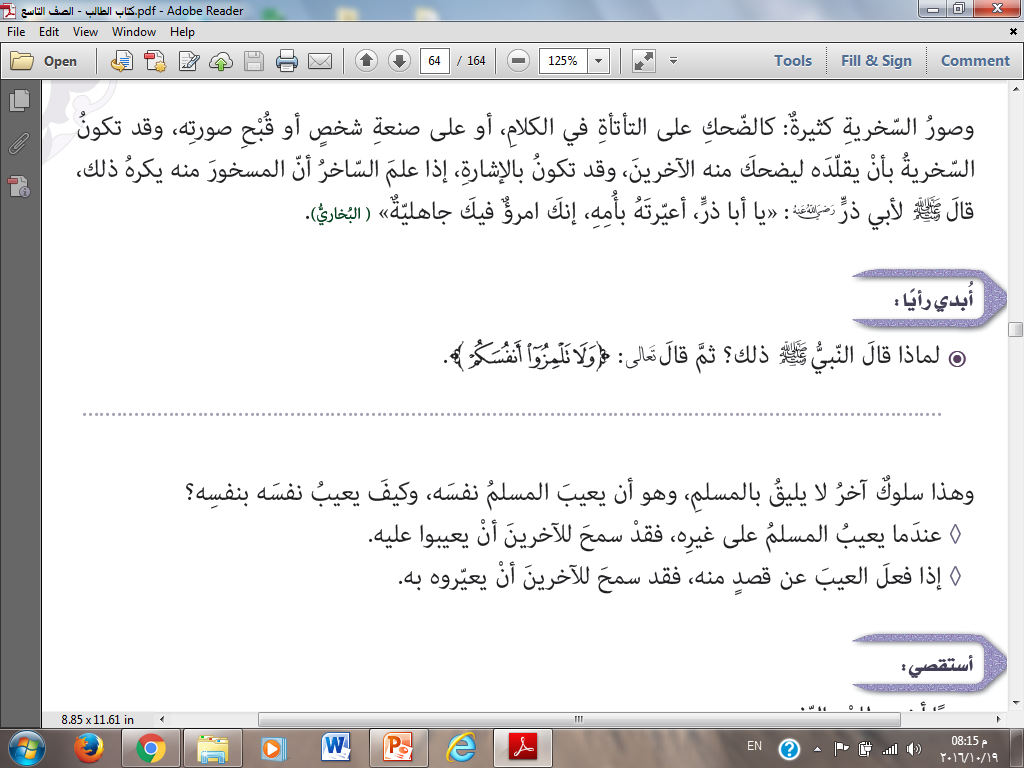 النهي عن اللمز
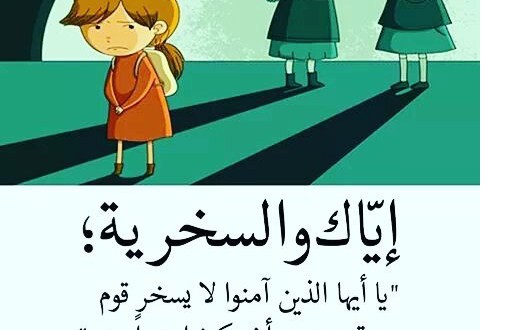 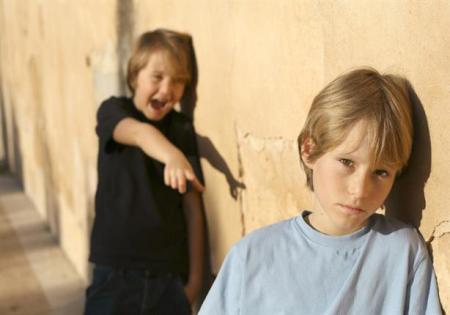 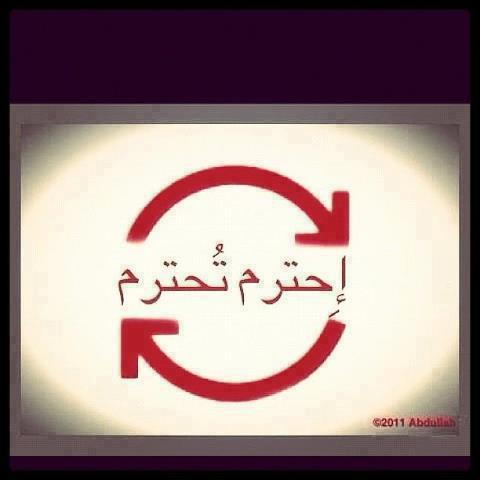 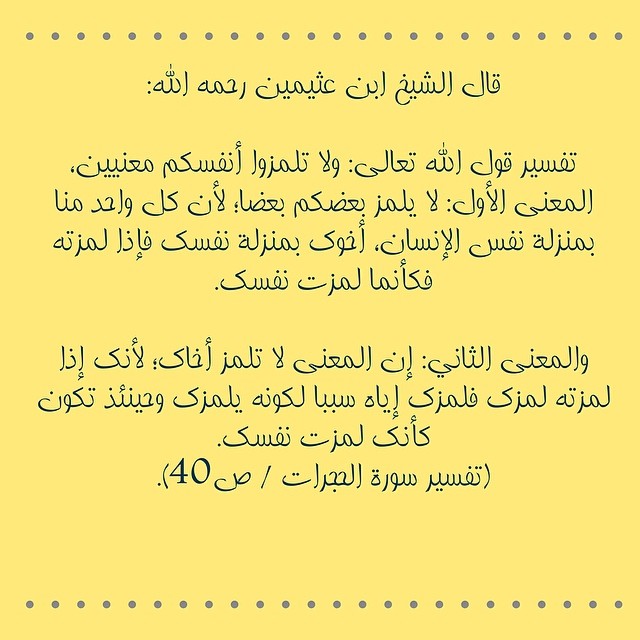 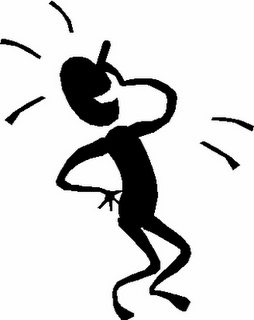 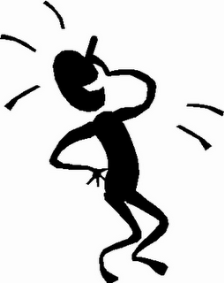 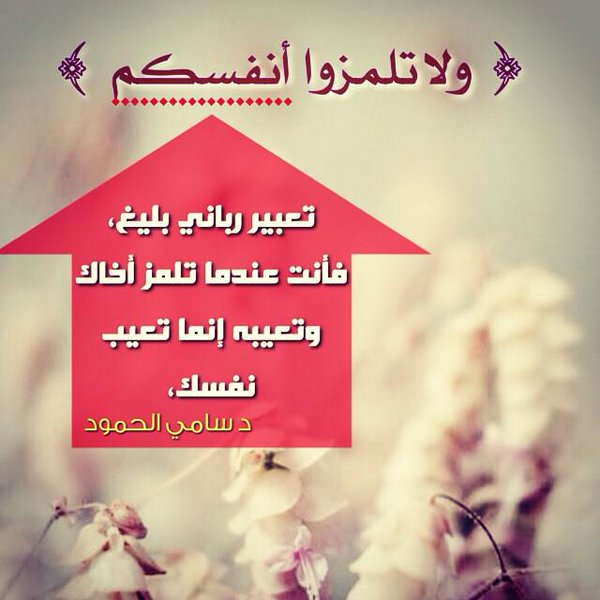 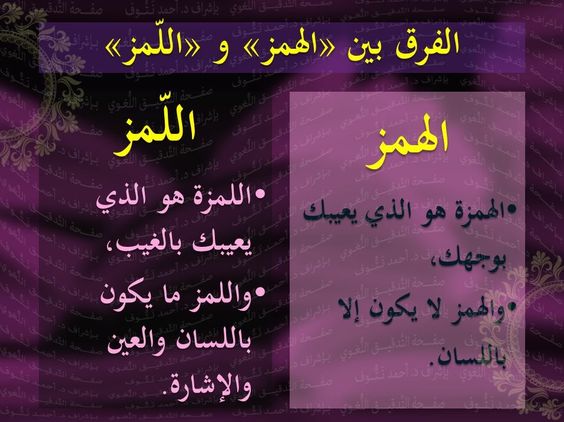 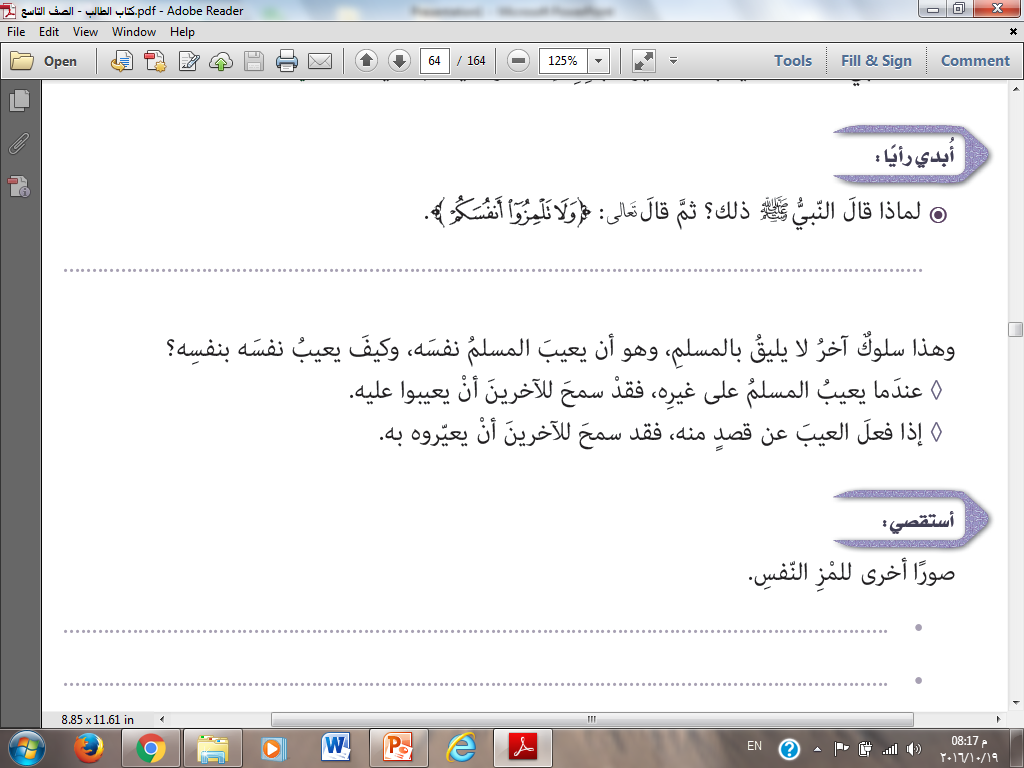 لأن التصرف من تصرفات الجاهلية ولأنه سلوك قبيح ومنفر.
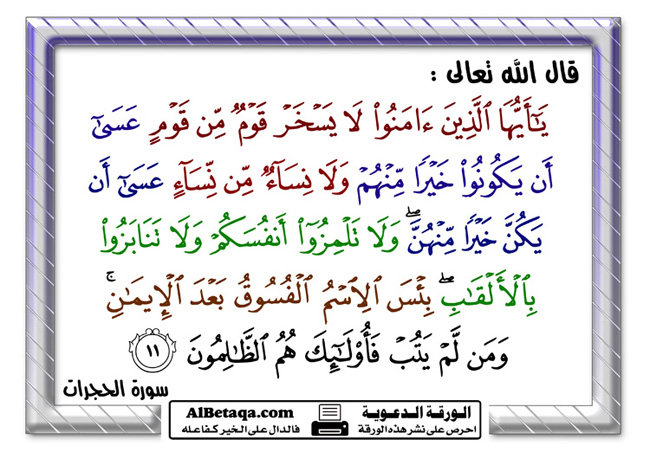 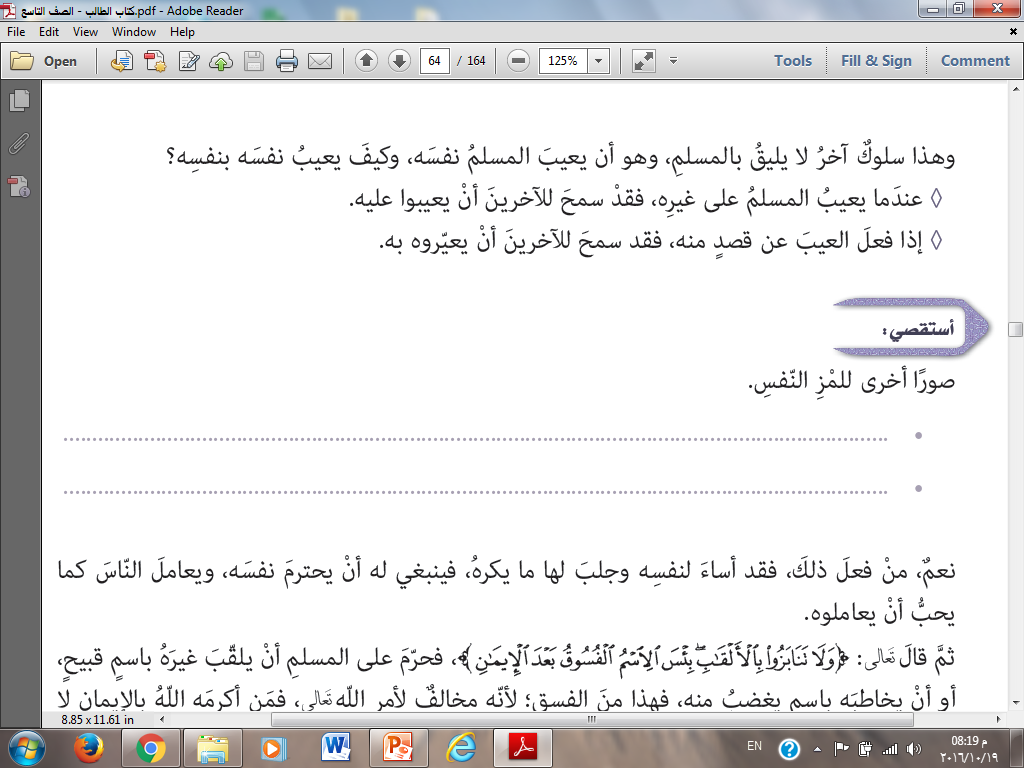 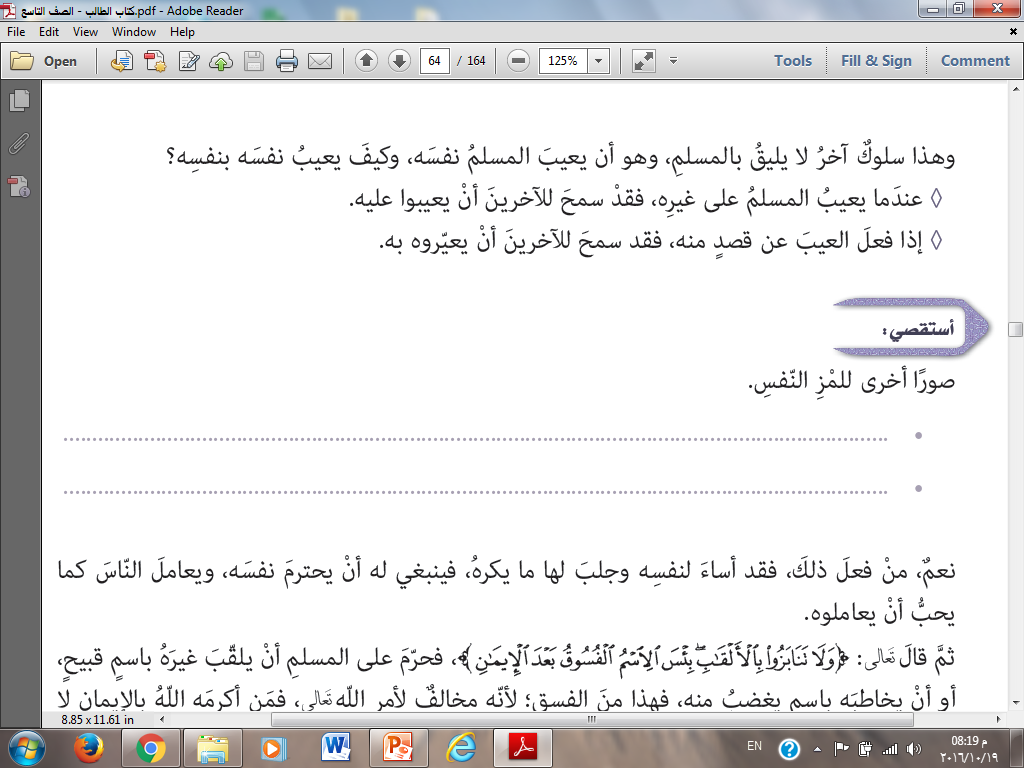 أن يعيب المسلم أخاه المسلم بسبب جنسيته.
أن يعيب المسلم أخاه المسلم بإشارة باليد أو غمزا بالعين أو اللسان ، بسبب الطول أو القصر.
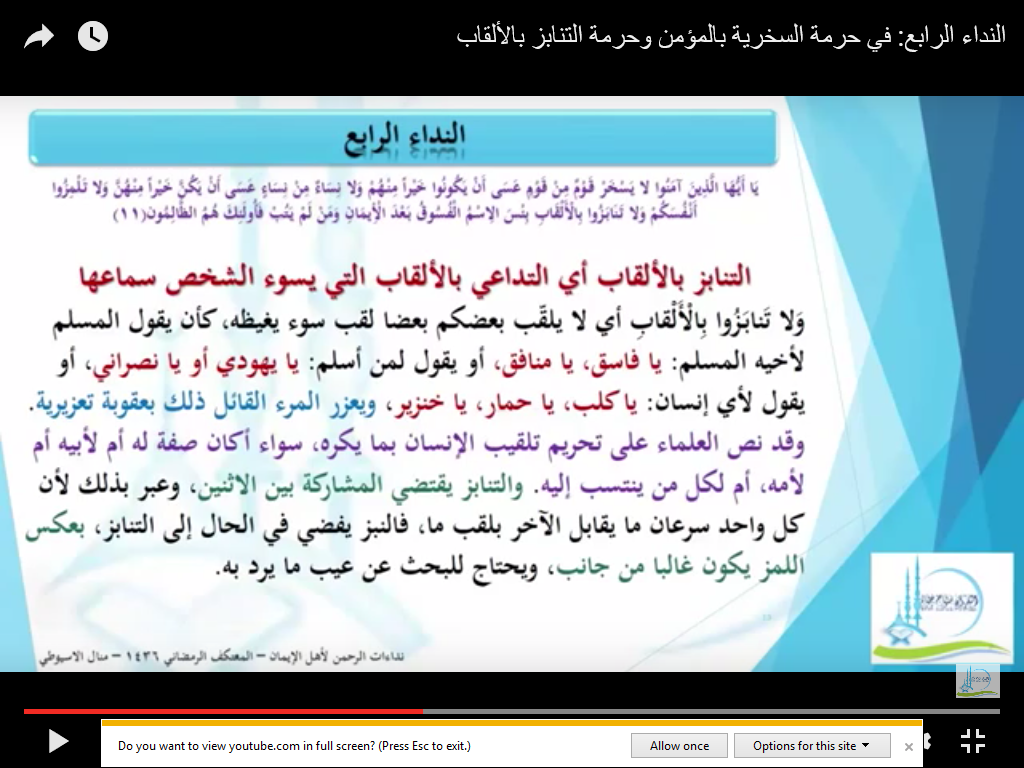 النهي عن التنابز بالألقاب
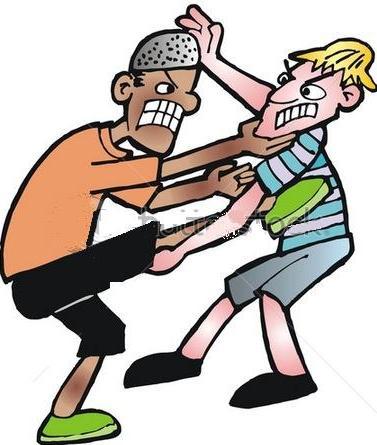 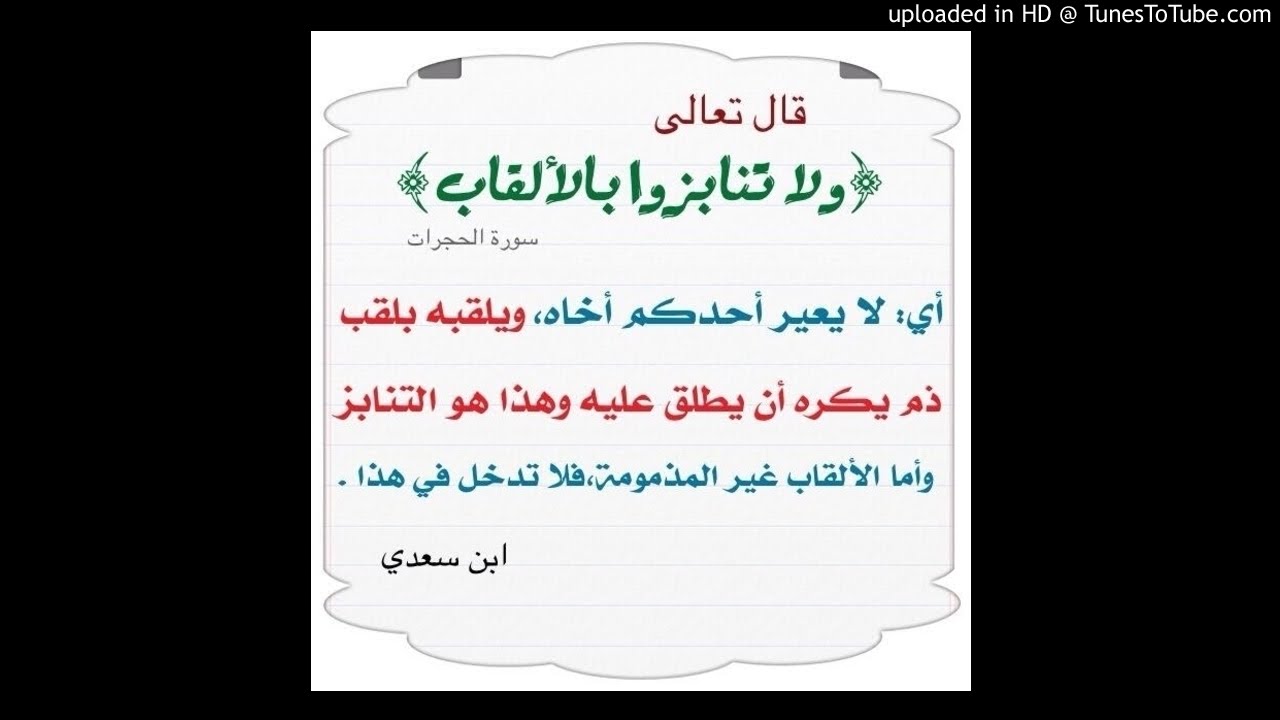 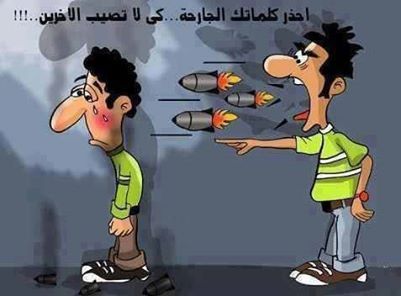 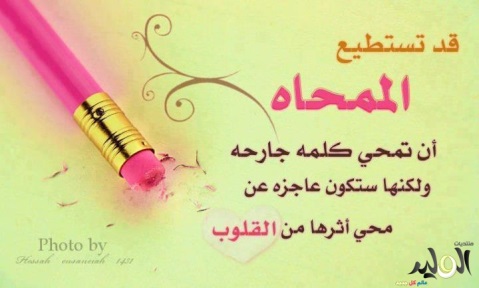 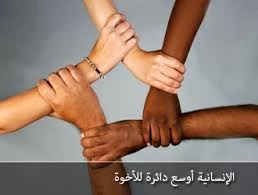 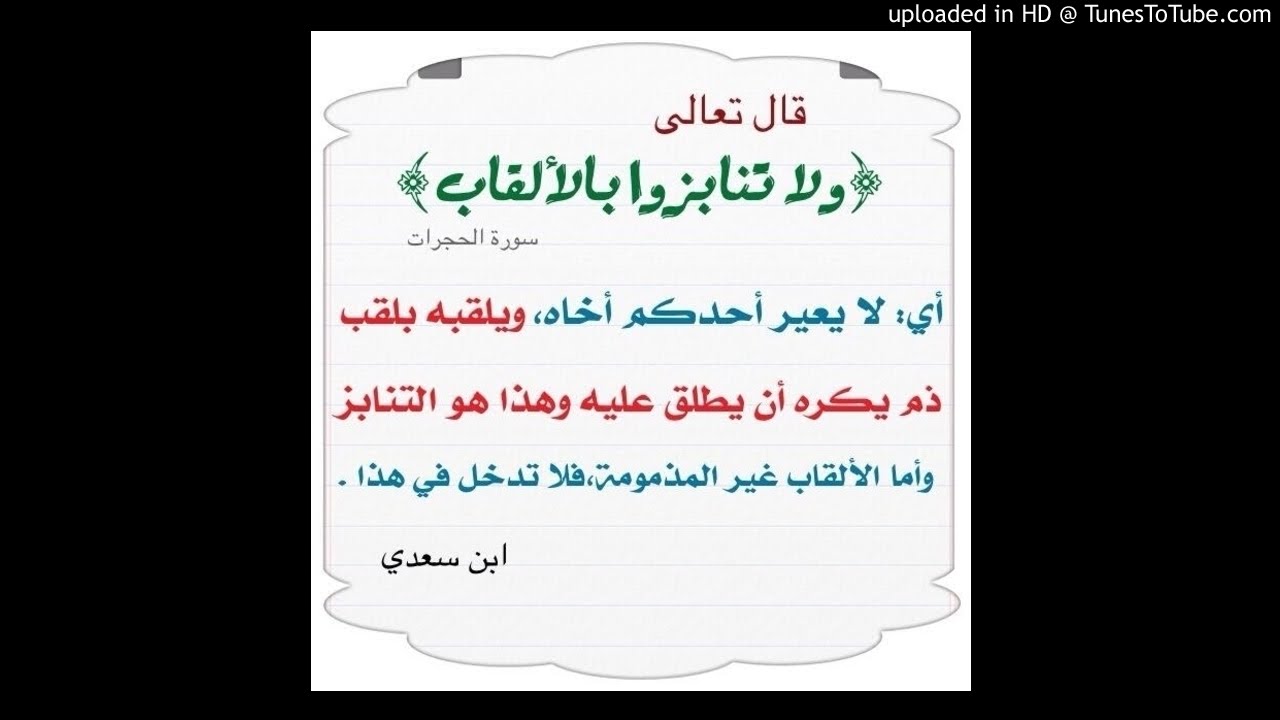 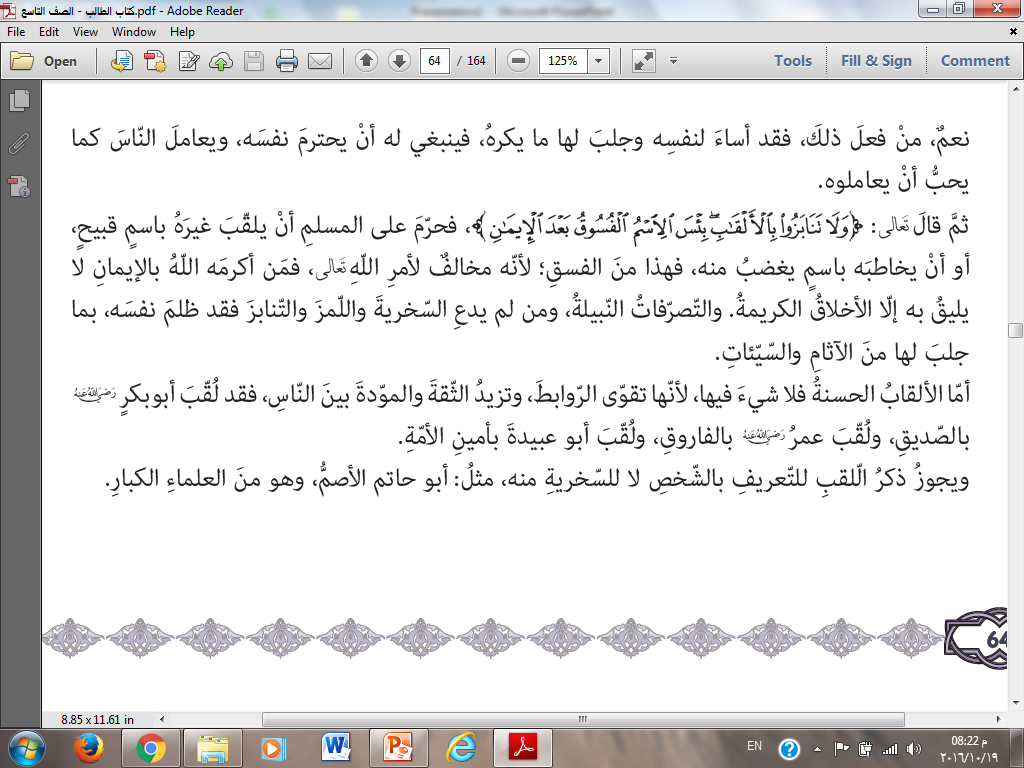 سؤال و إجابة
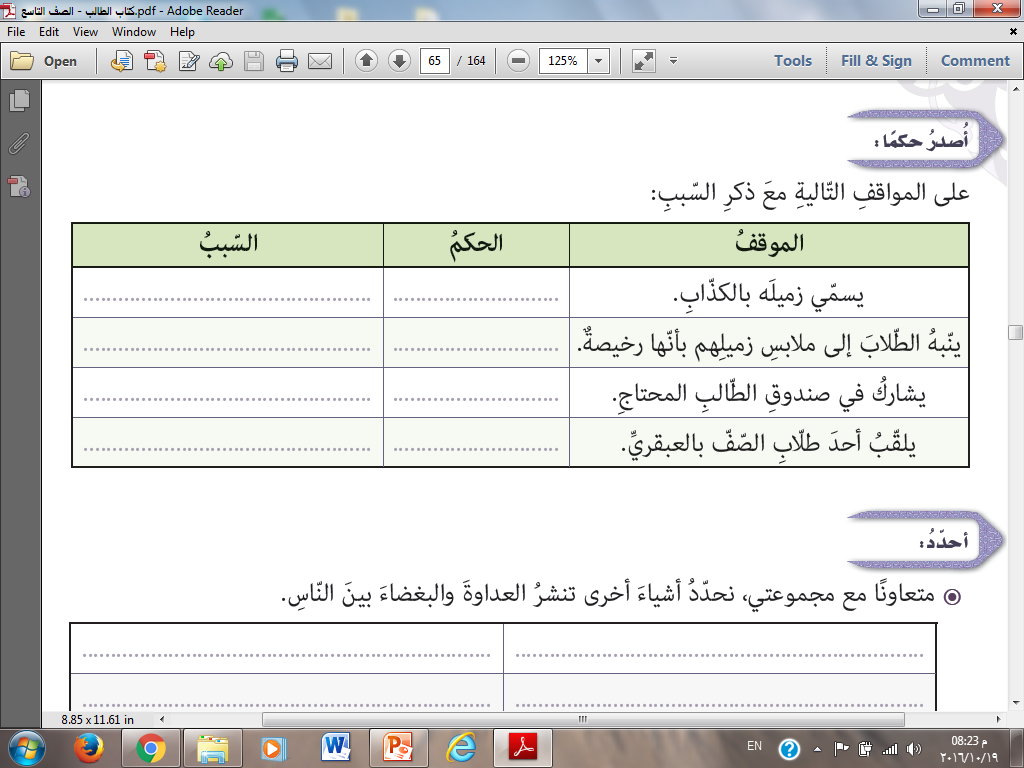 لأنه لقبه بالكذب وهذا يغضب الله تعالى.
لايجوز(تنابز بالألقاب)
لأنه احتقره واستهزأ به وهذا يسبب العداوة والبغضاء.
لا يجوز(سخرية)
يجوز(صدقة)
لأن فيه سد لحاجة المحتاج وتحقيق السعادة
لأن فيه تعريف بذكاء الطالب واجتهاده العلمي
يجوز(كلام طيب)
النهي عن التجسس
النهي عن الظن
النهي عن الغيبة
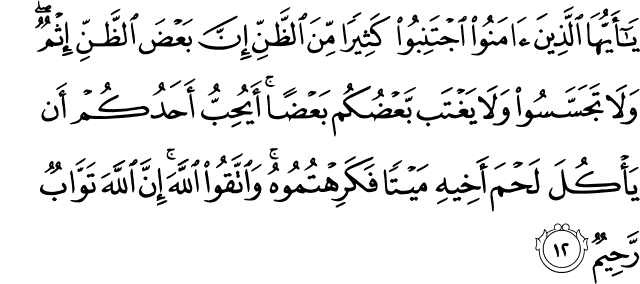 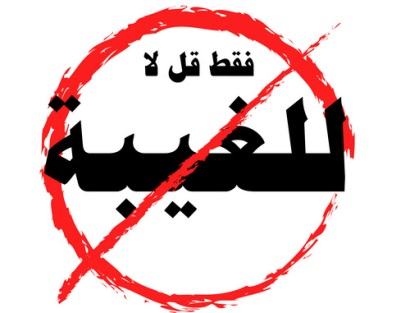 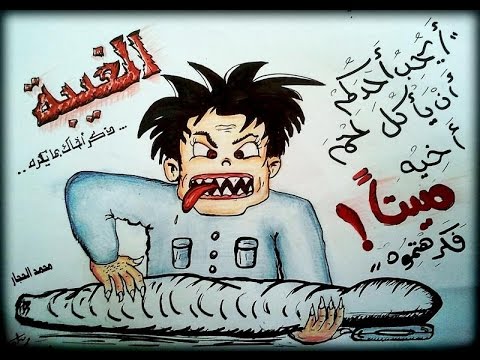 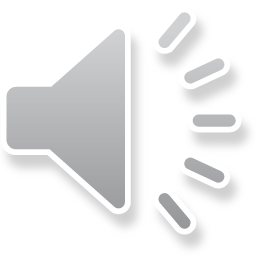 النهي عن التجسس
النهي عن الظن
النهي عن الغيبة
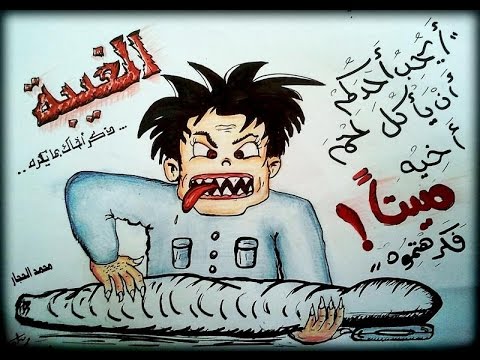 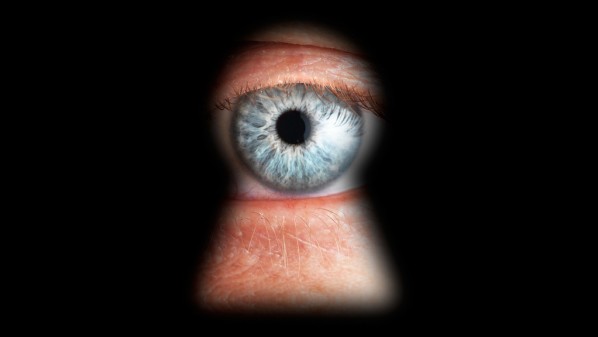 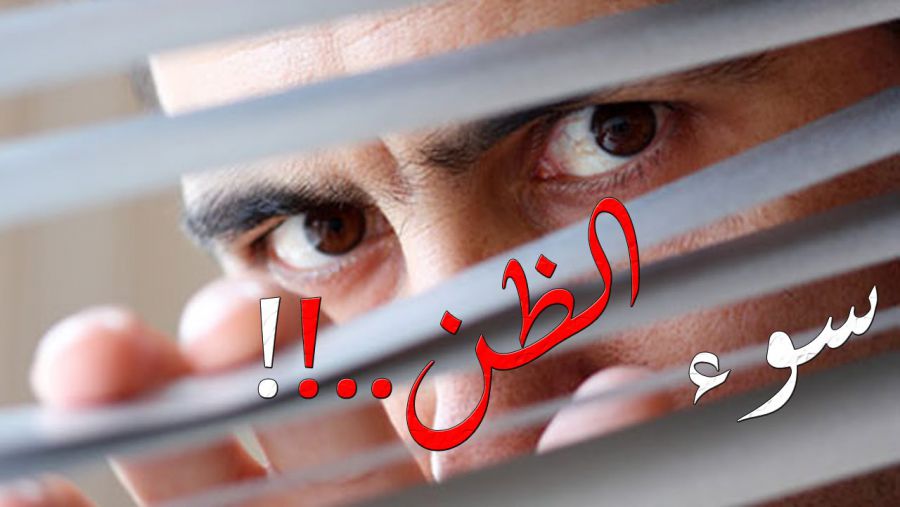 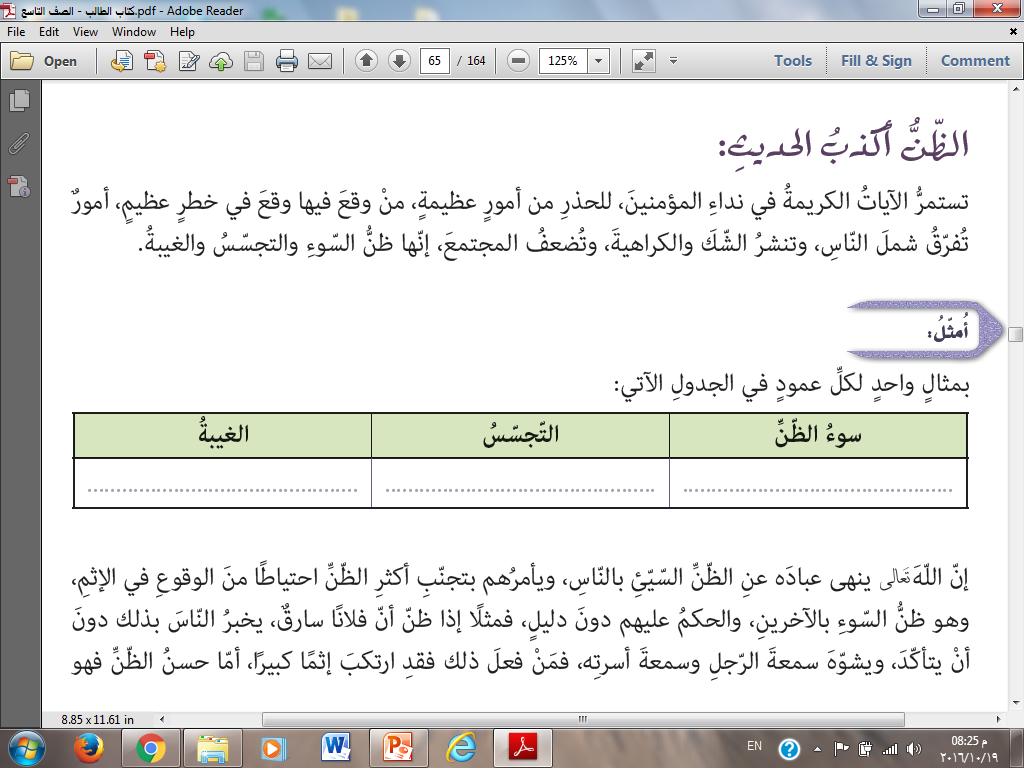 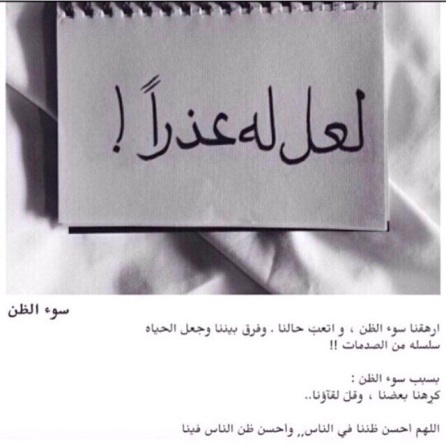 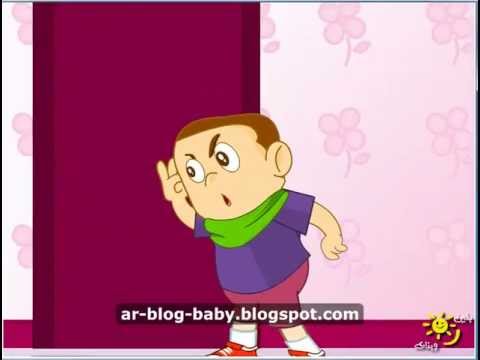 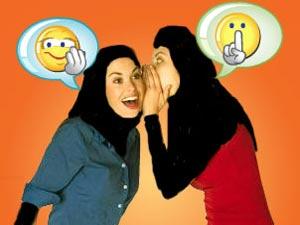 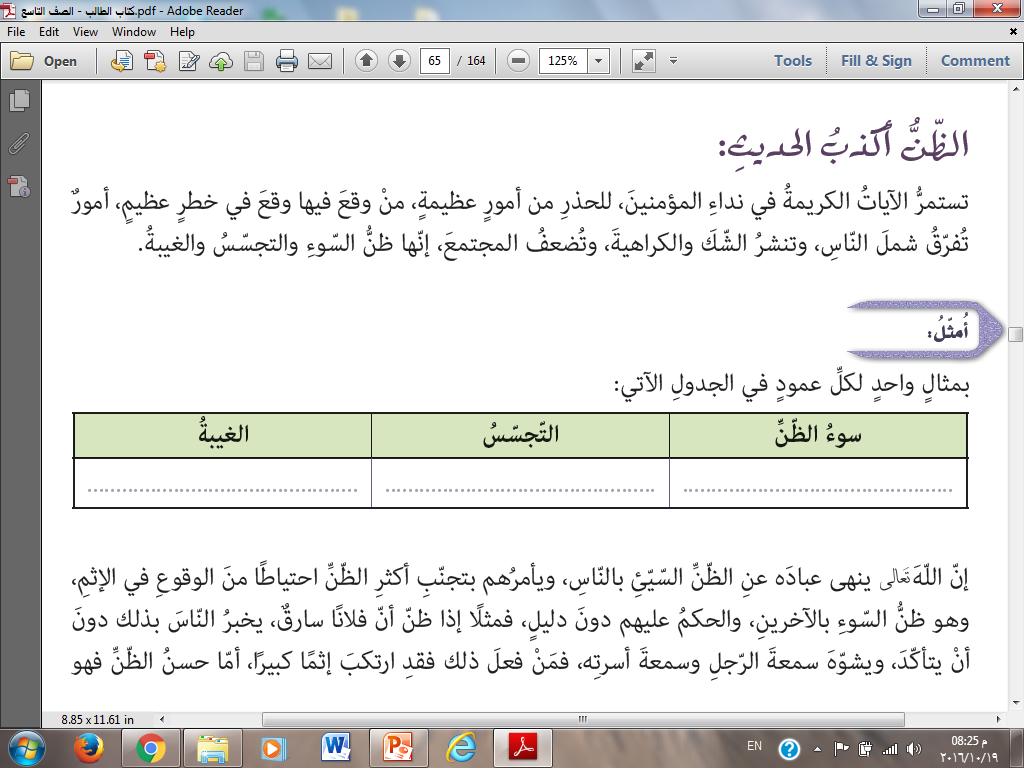 تعيب في أخلاق صديقتها وتقول عنها متكبرة ومغرورة.
يساعد جارته العجوز في تلبية حوائجها فيفسر أنه طامع في مالها.
تتنصت على أختها بالاستماع من وراء الباب.
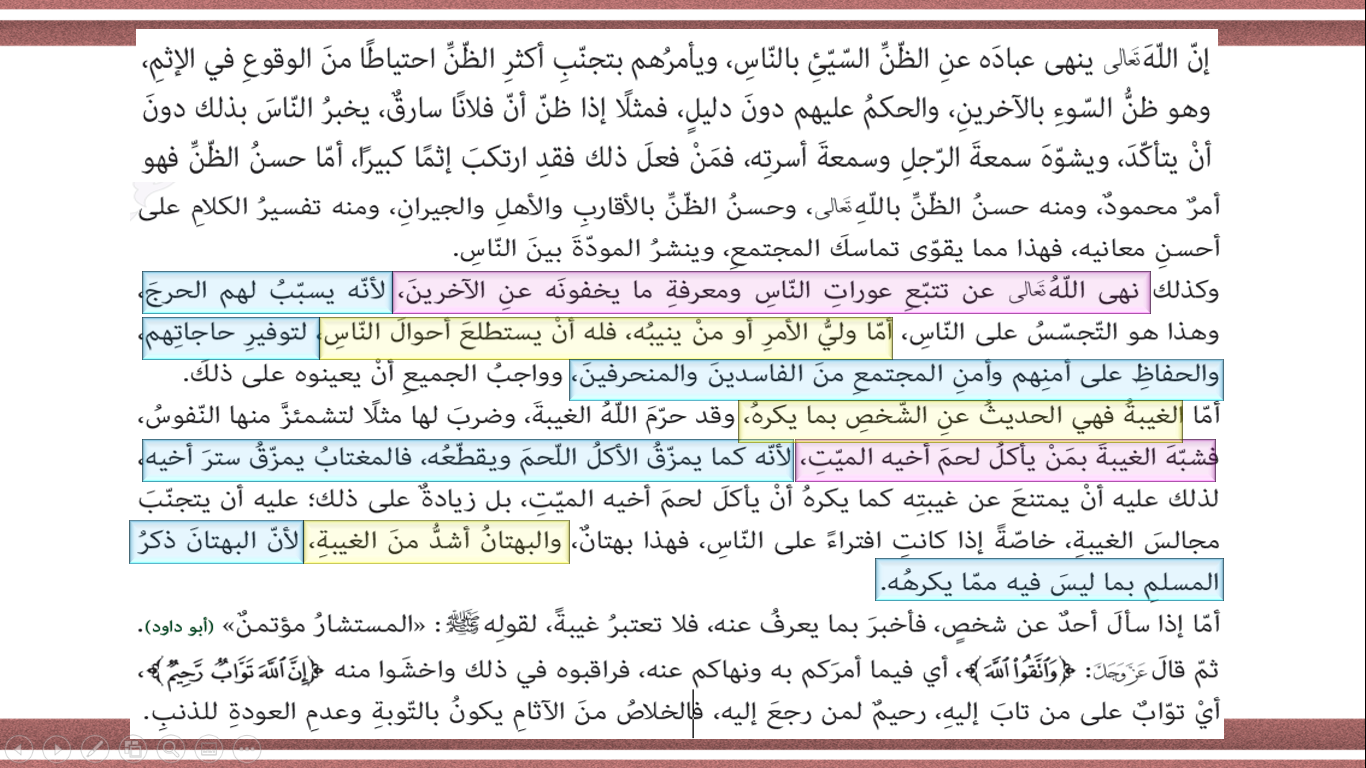 الفرق بين سوء الظن و حسن الظن
سبب النهي عن تتبع عورات الناس
الفرق بين الغيبة و البهتان
سؤال للمتميزين
لماذا شبه من يغتاب أخيه كمن يأكل لحم أخيه الميت
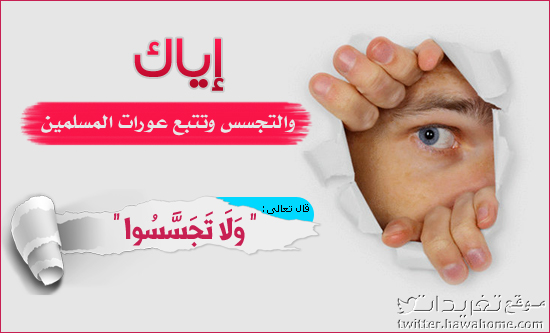 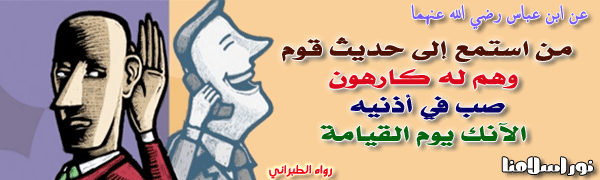 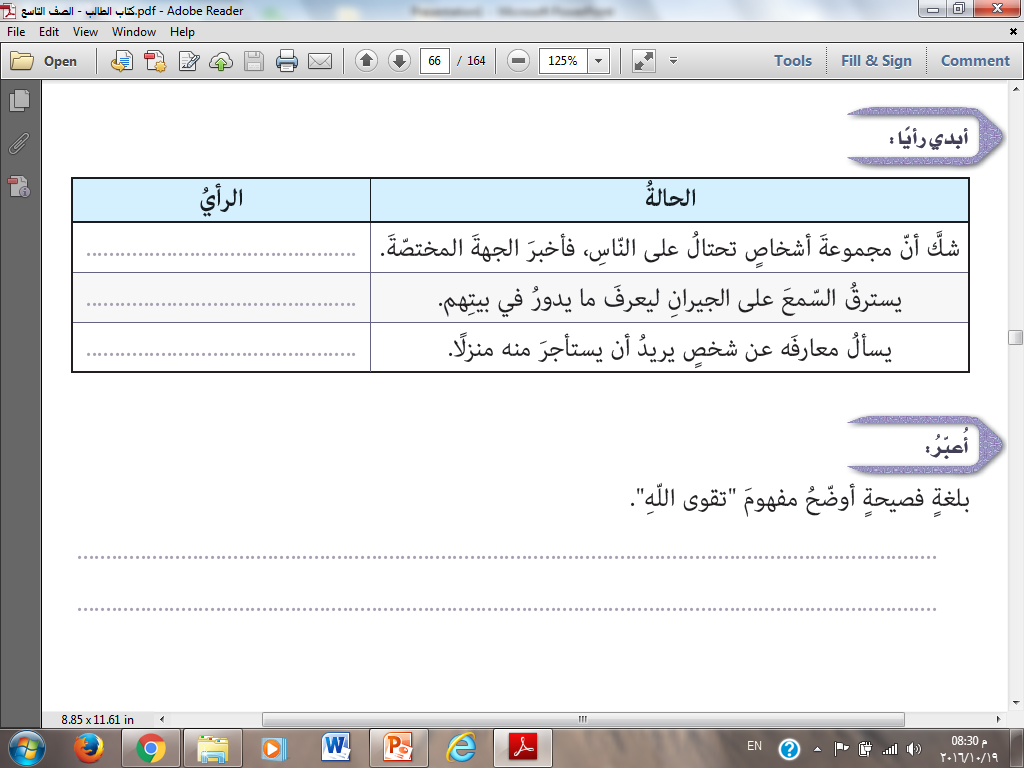 عمله مقبوله، وفيه حرص على أموال الناس وسائر حقوقهم.
عمل غيرمقبول فالله نهى عن التجسس وتتبع عورات الناس.
عمله مقبوله، وعليه أن يصدق في نصيحته له.
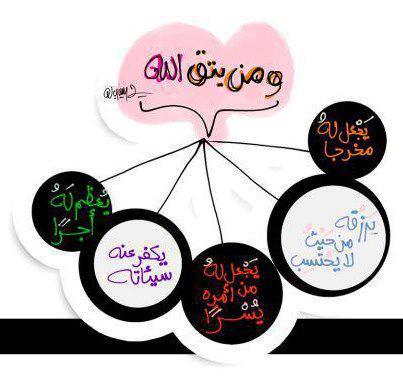 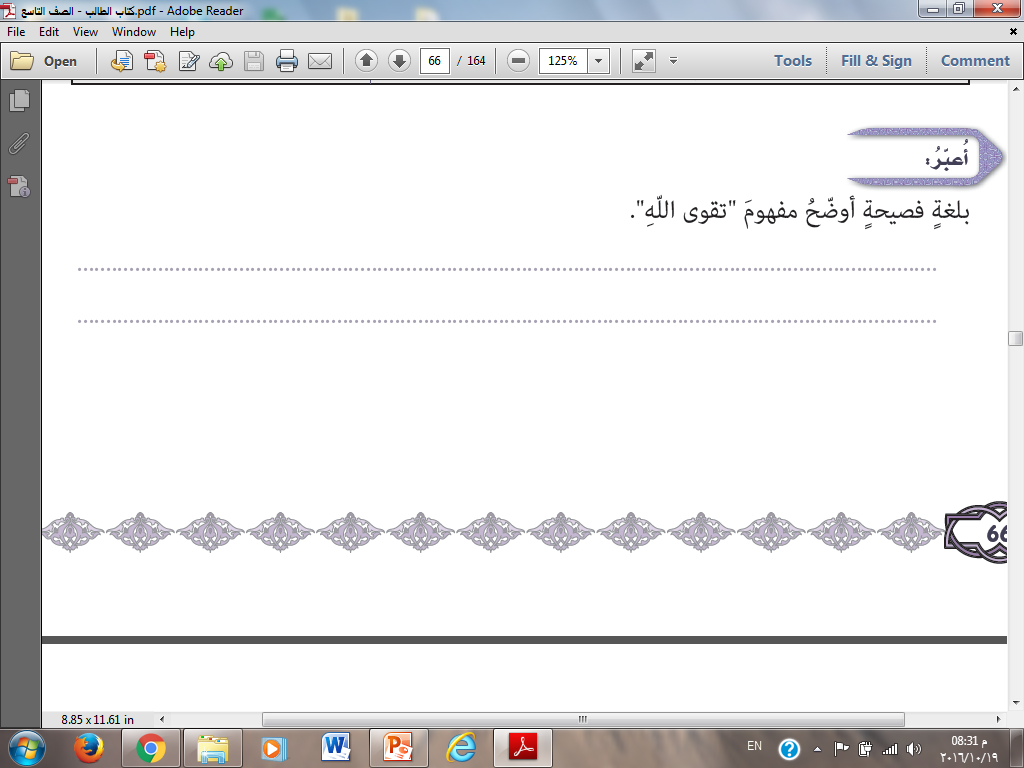 الخوف من الجليل ، والعمل بالتنزيل ، والقناعة بالقليل ، والاستعداد ليوم الرحيل .
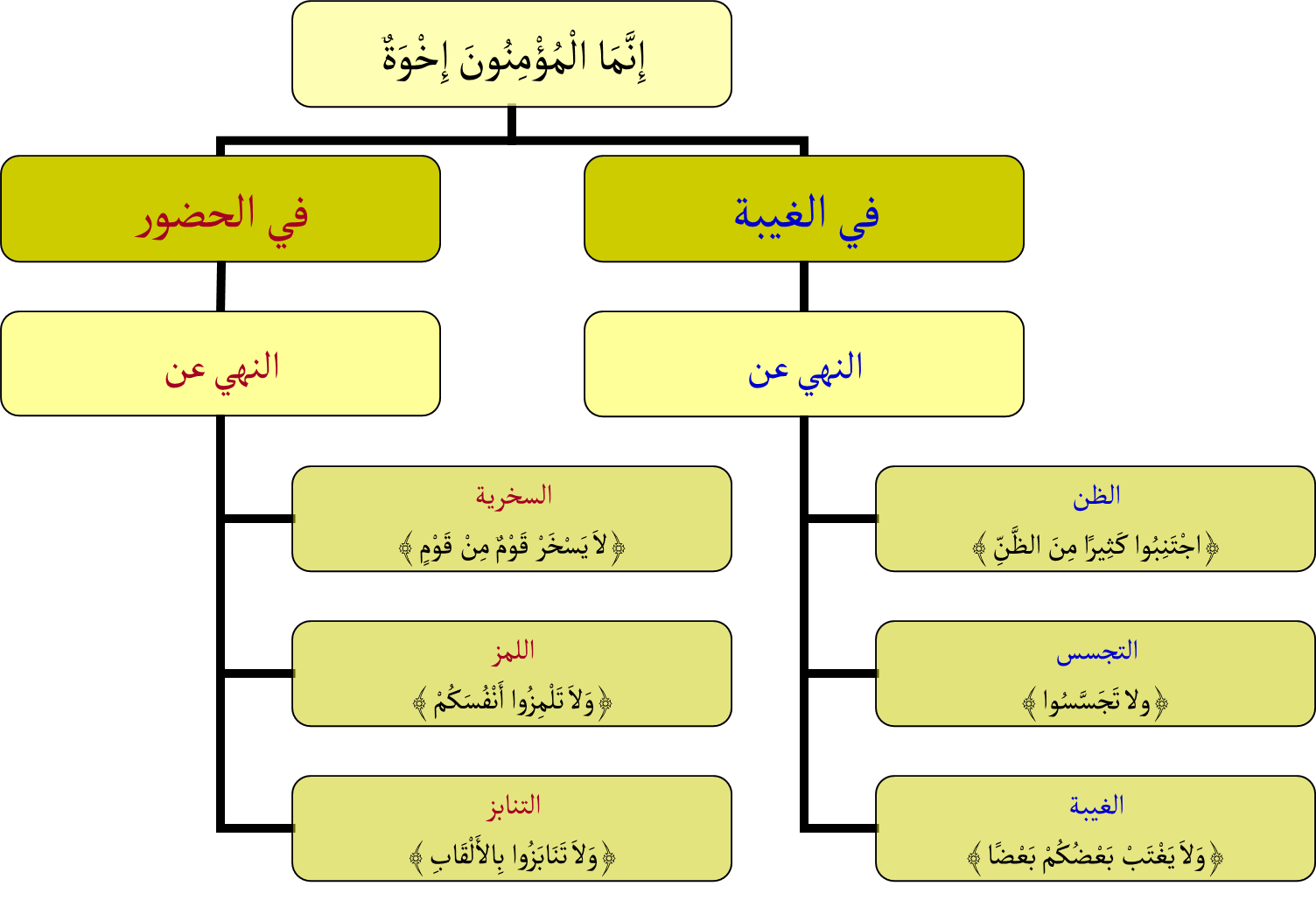 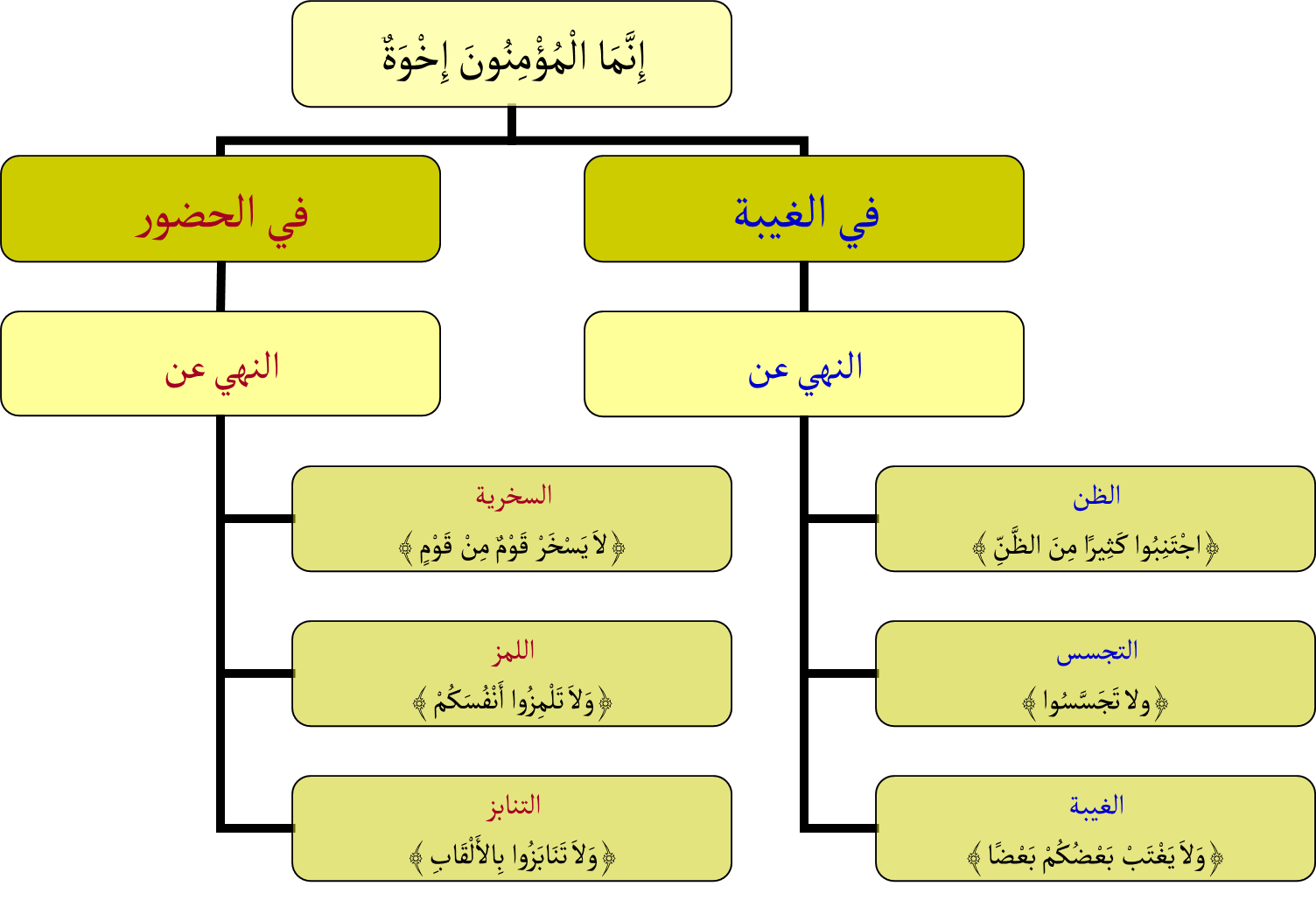 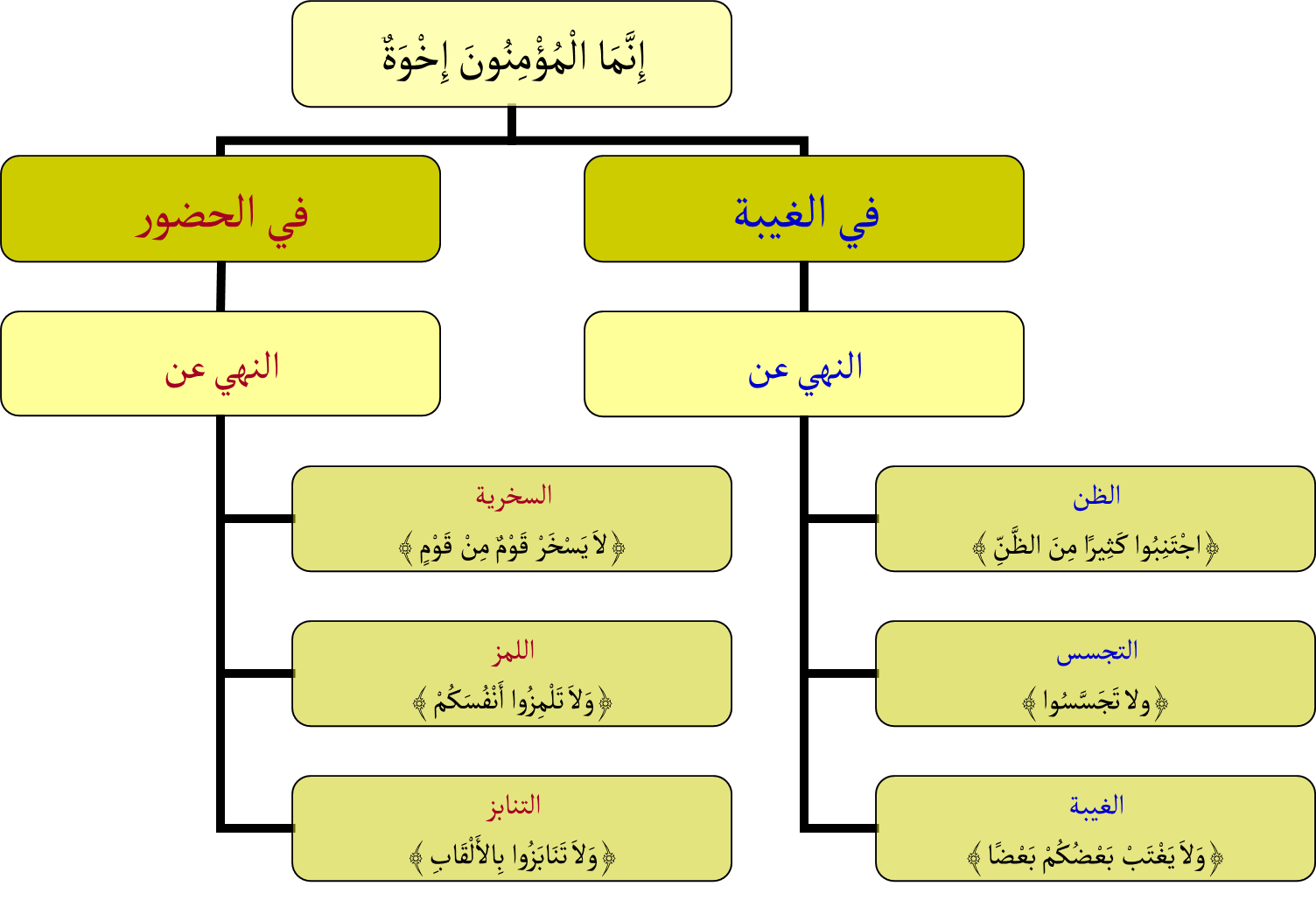 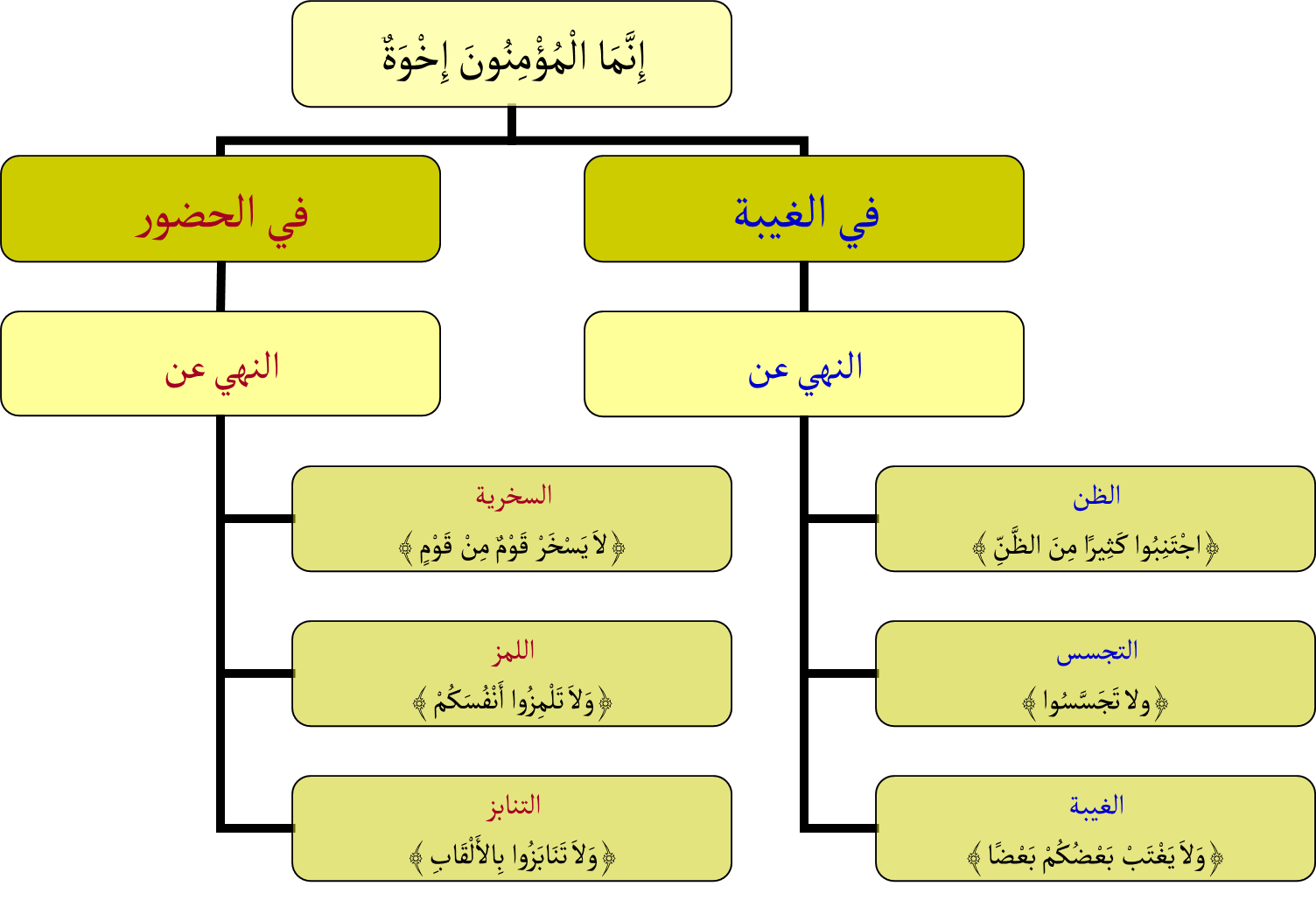 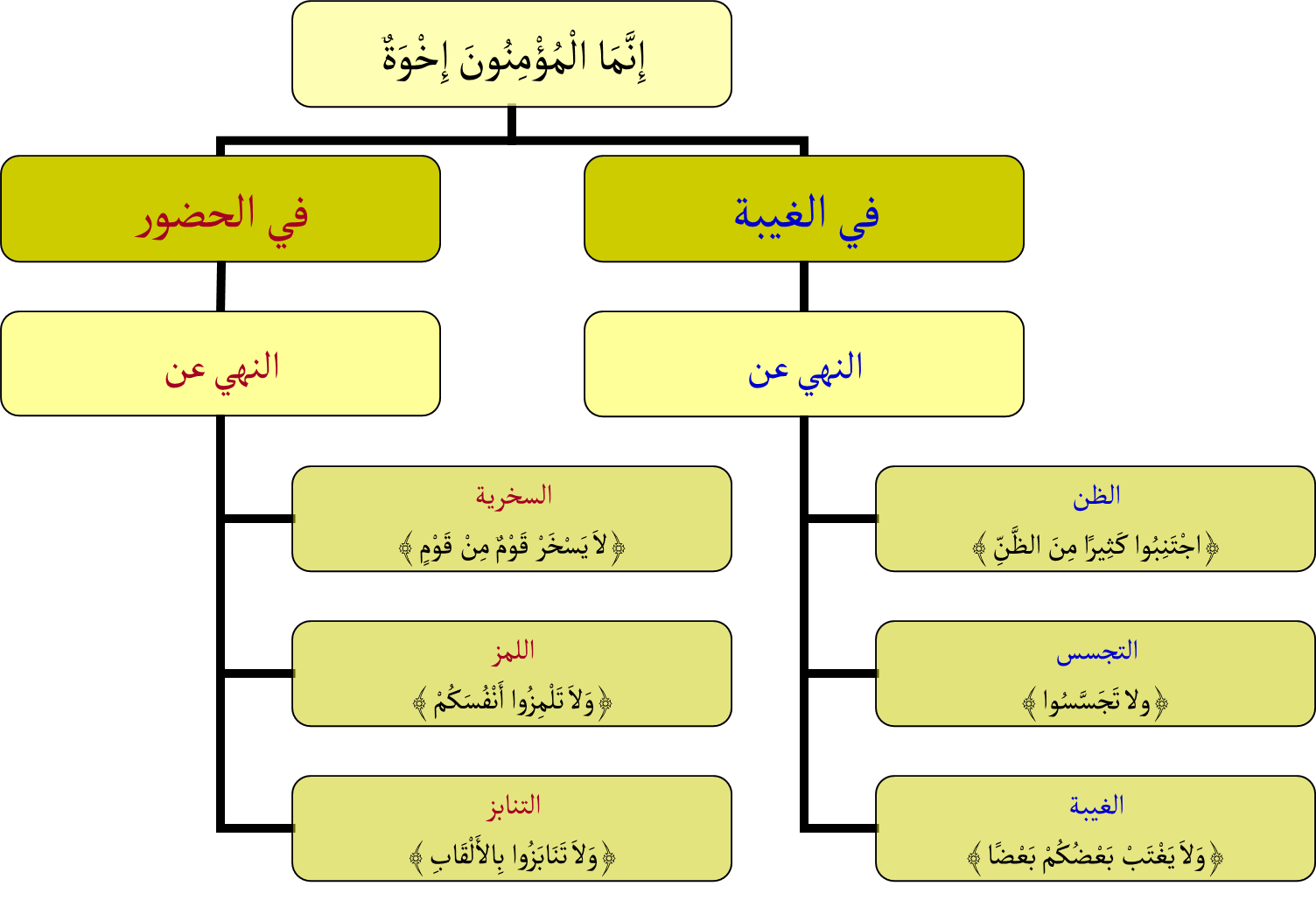 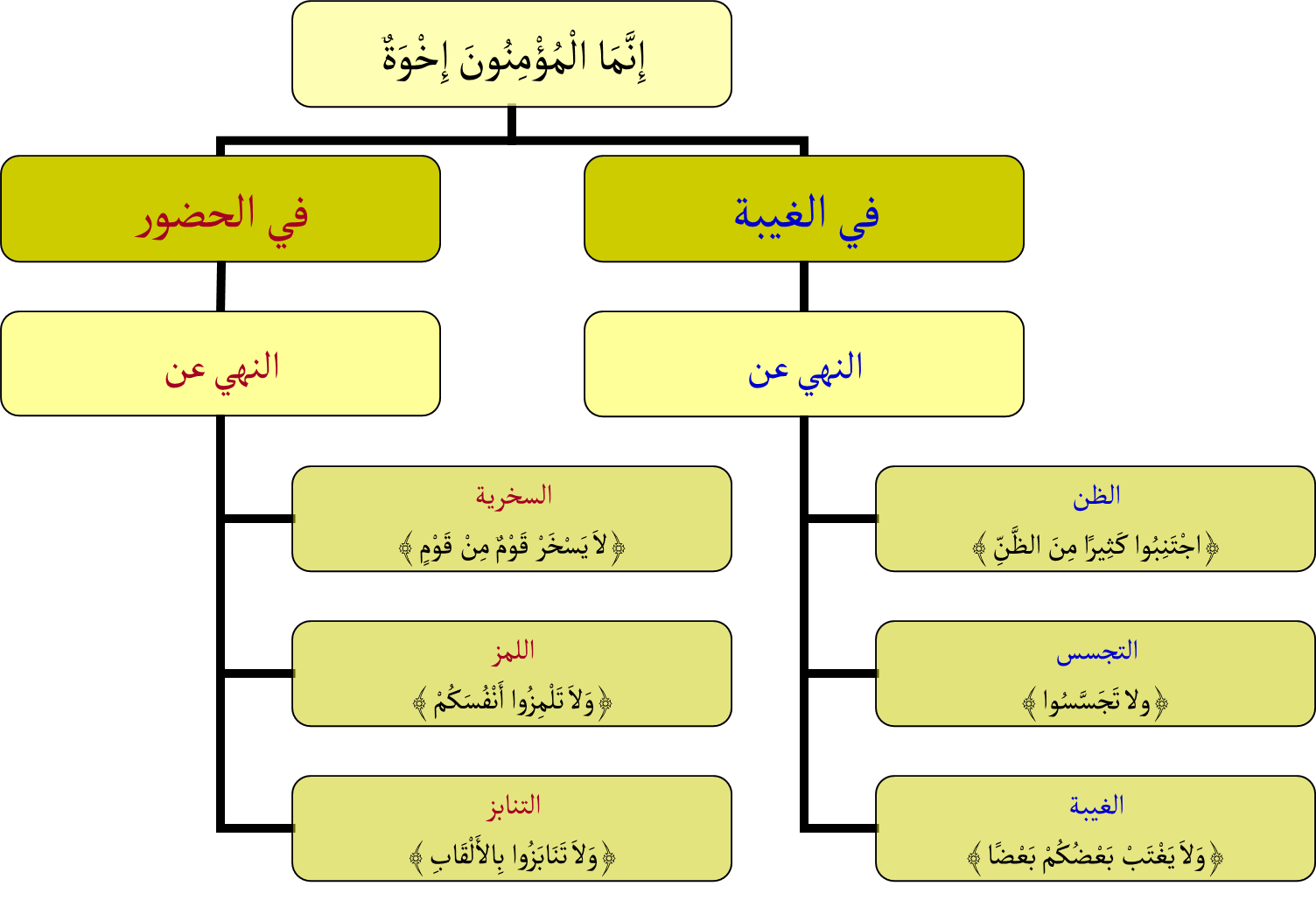 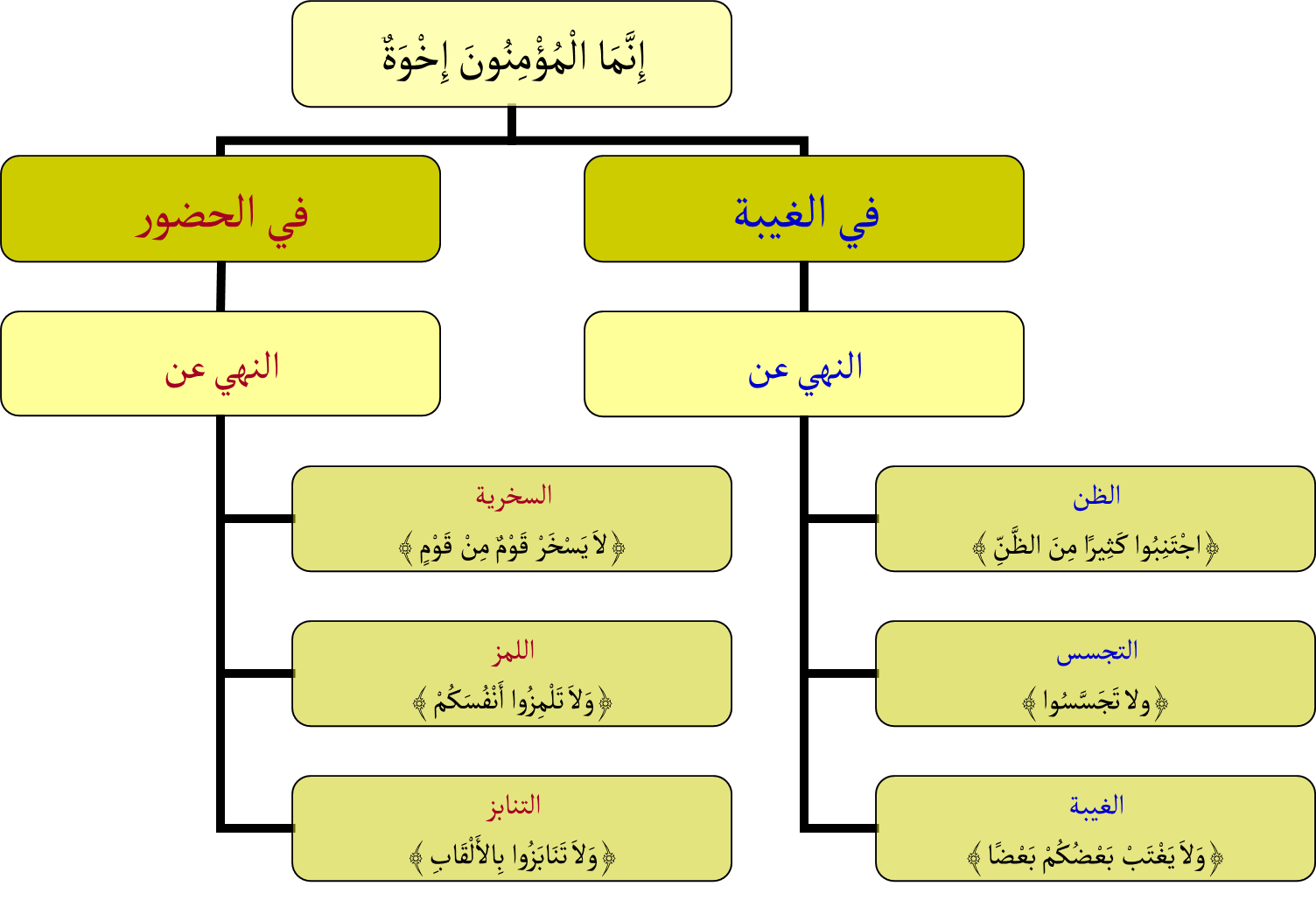 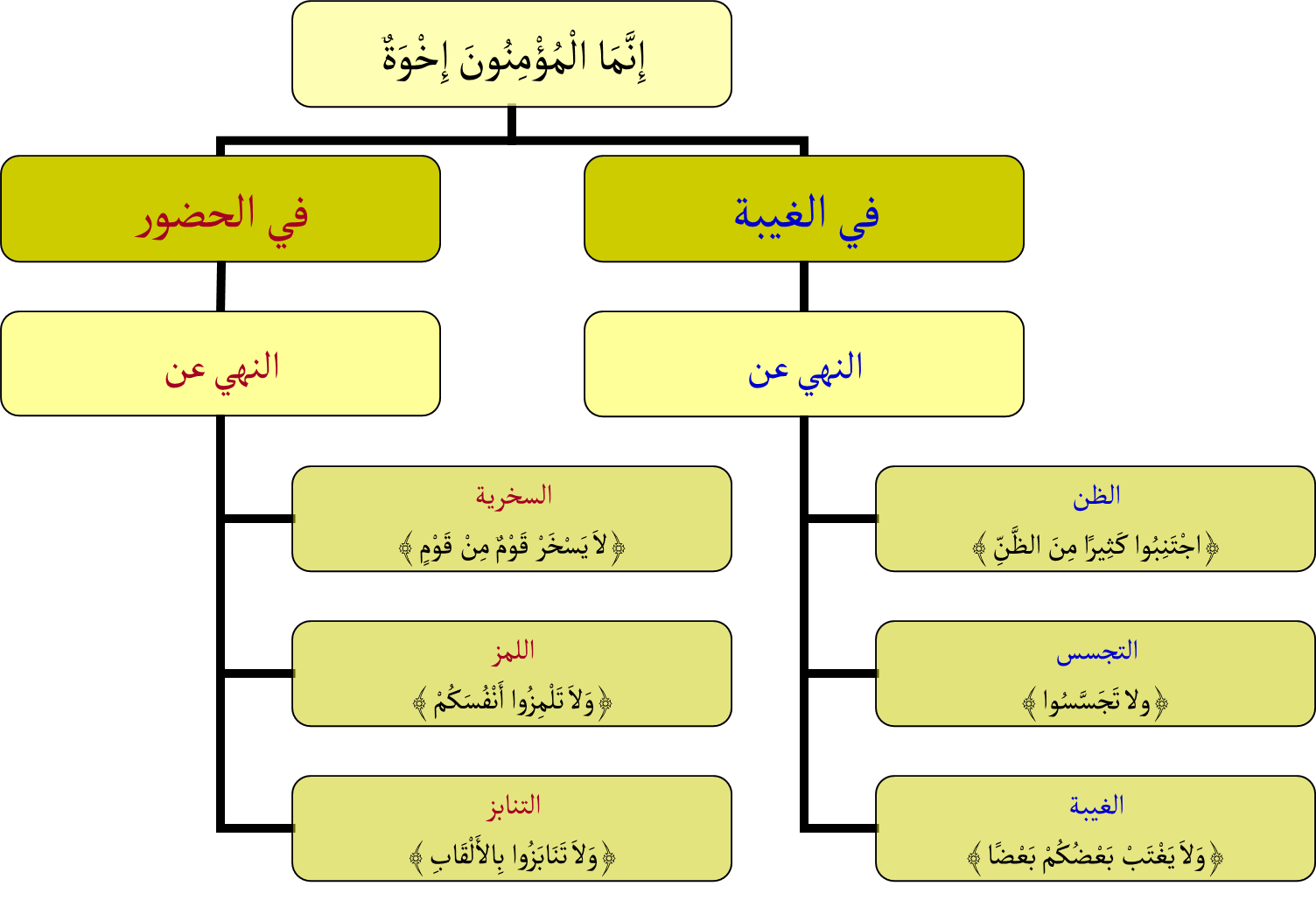 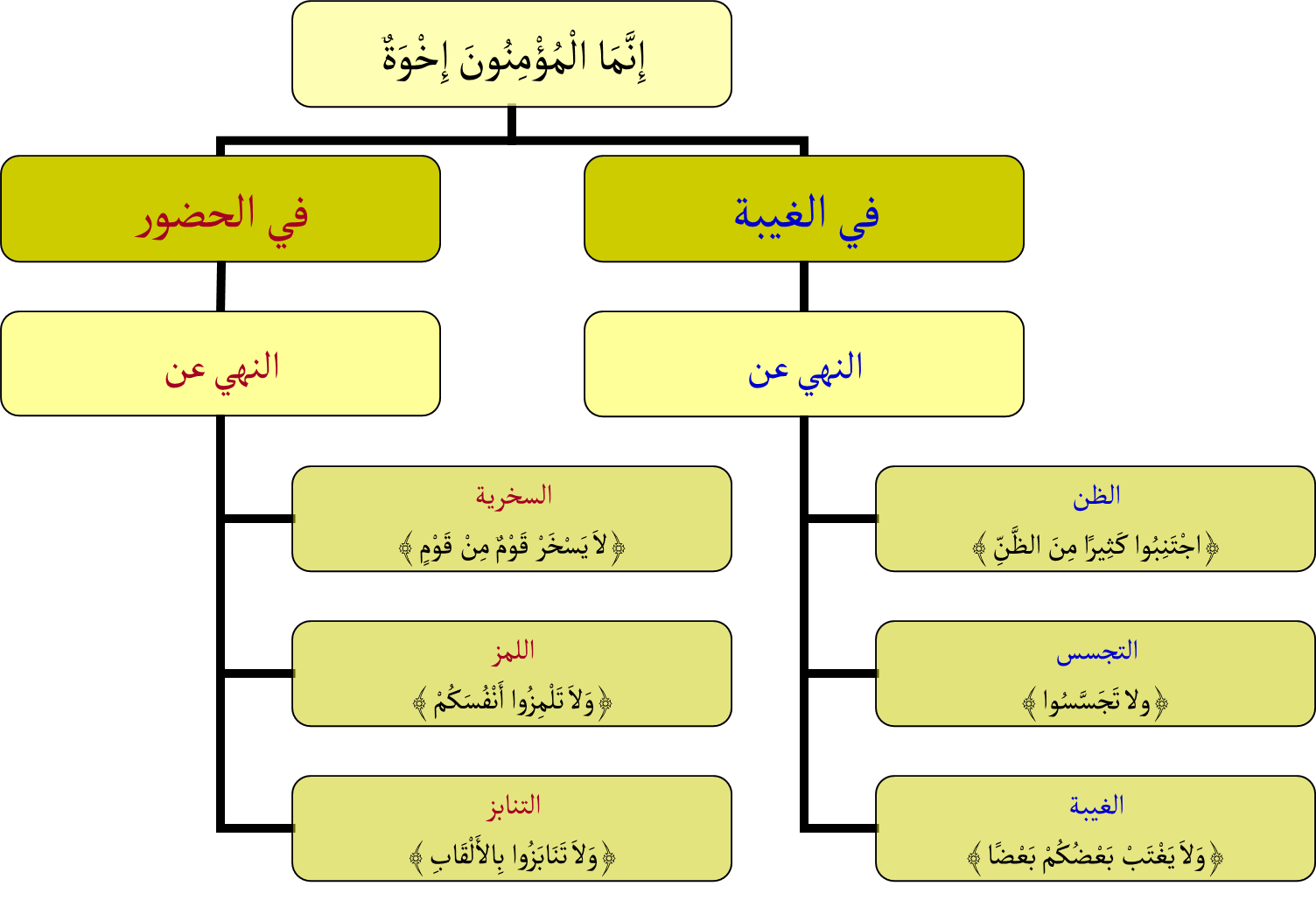 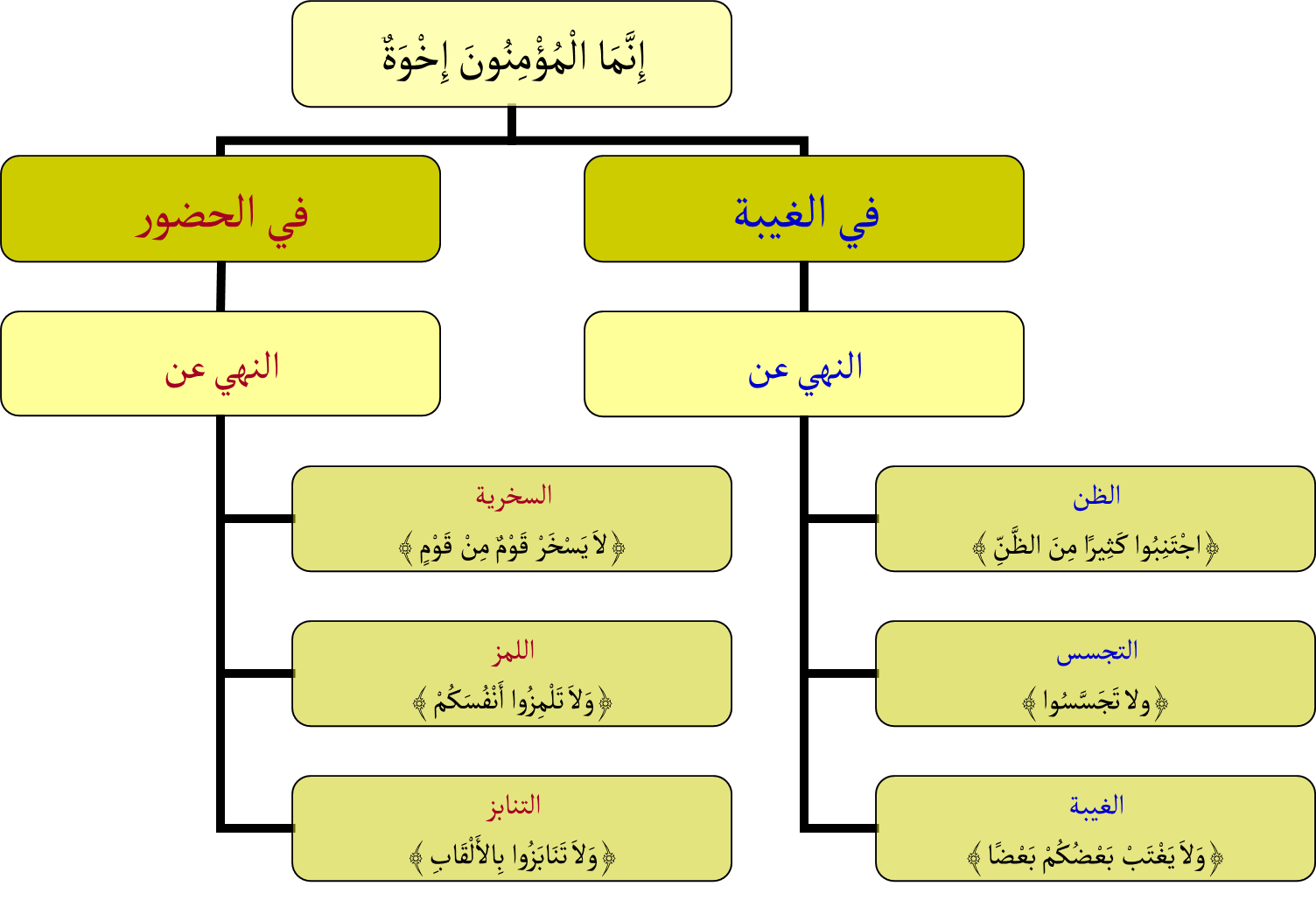 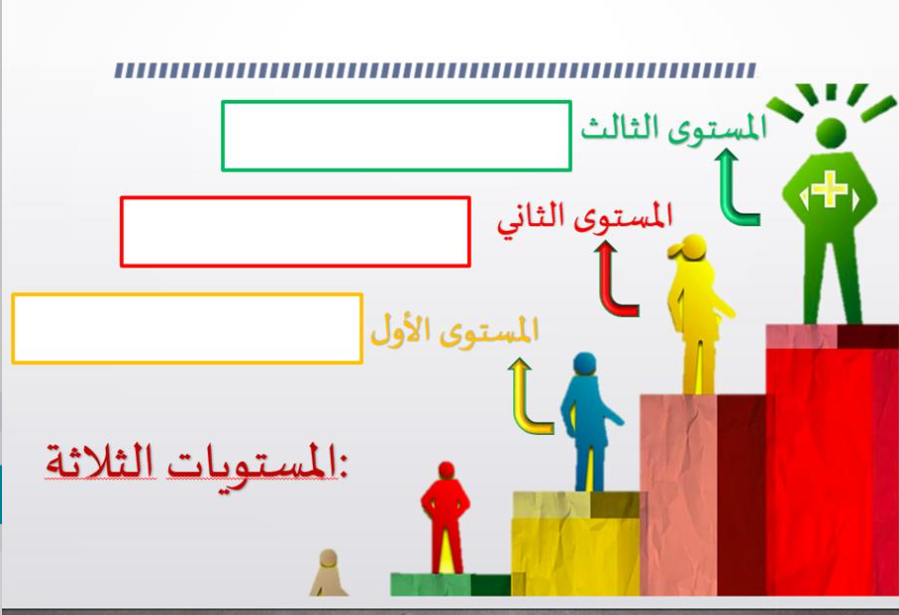 قارني بين الغيبة والبهتان
اذكر أكبر عدد من الآفات الموجودة في الآيات
معنى الفسوق
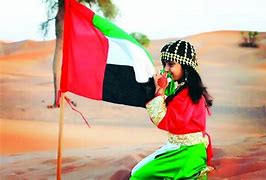 اذهب إلى بوابة التعلم الذكي  مناقشة ) (: لأني أحب وطني
لأني أحب وطني سأقوم بواجبي لأساهم في تماسكه مثل ..............
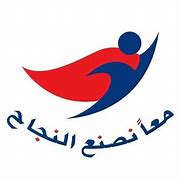 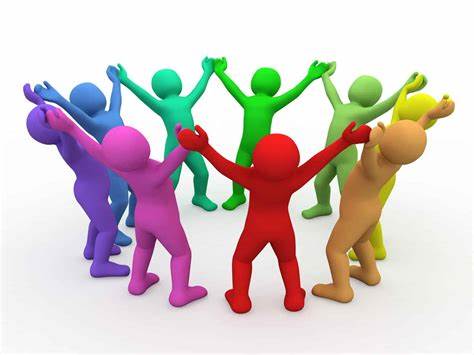 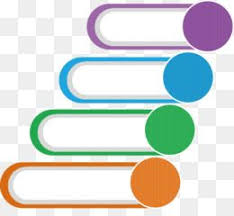 أكثر شيء أعجبك في الحصة
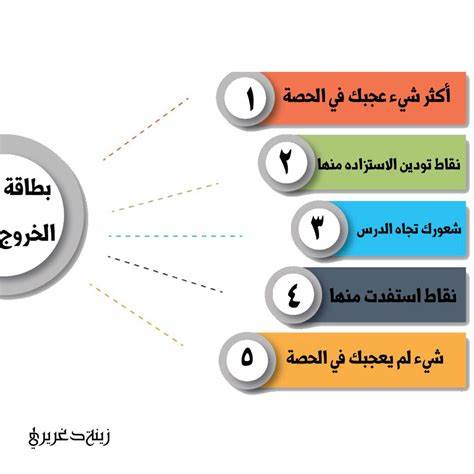 شعورك تجاه الدرس
نقاط استفدت منها
كلمة تودّ أن تقولها
بنك الاسئلة
البطــاقة التفاعلية
نستذكر درسنا الماضي
تحدي الأسرع
( أسرع إجابة في الدردشة )
2
1
بين واجب المسلم عند سماع الغيبة
ما دلالة قوله تعالى ( ولا تلمزوا أنفسكم )
3
ما دلالة قوله تعالى ( إن بعد الظن إثم )
اذكر أكبر عدد من الآفات الموجودة في الآيات
6
معنى الفسوق
4
قارني بين الغيبة والبهتان
5
سلامة المجتمع ووحدته
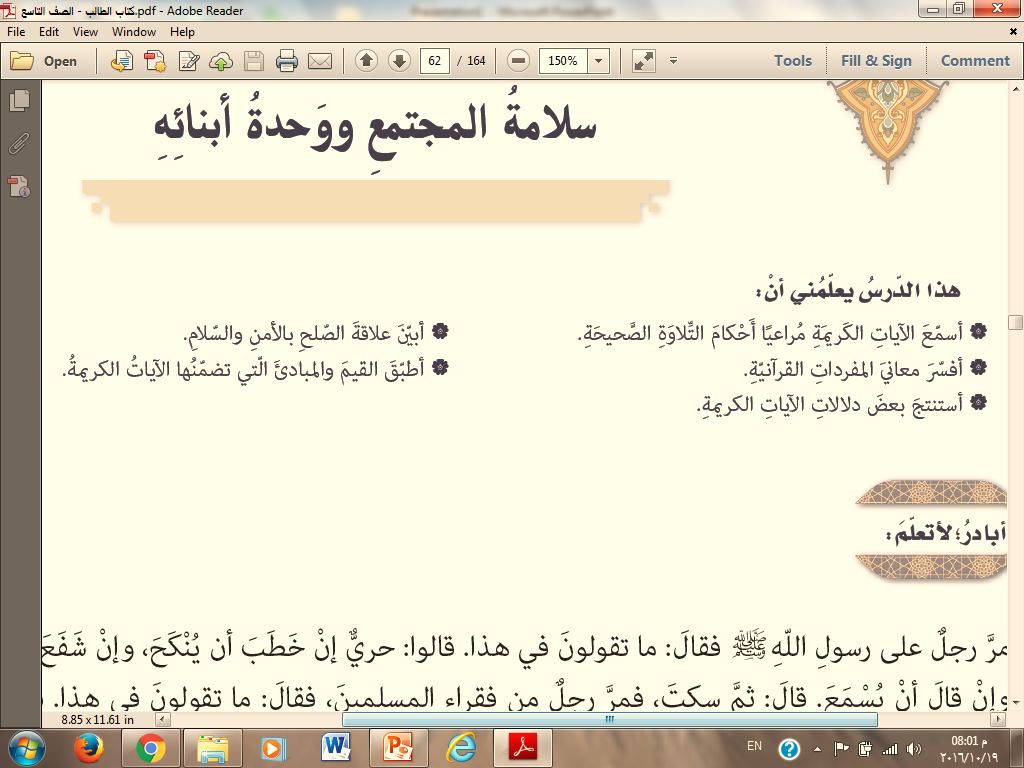 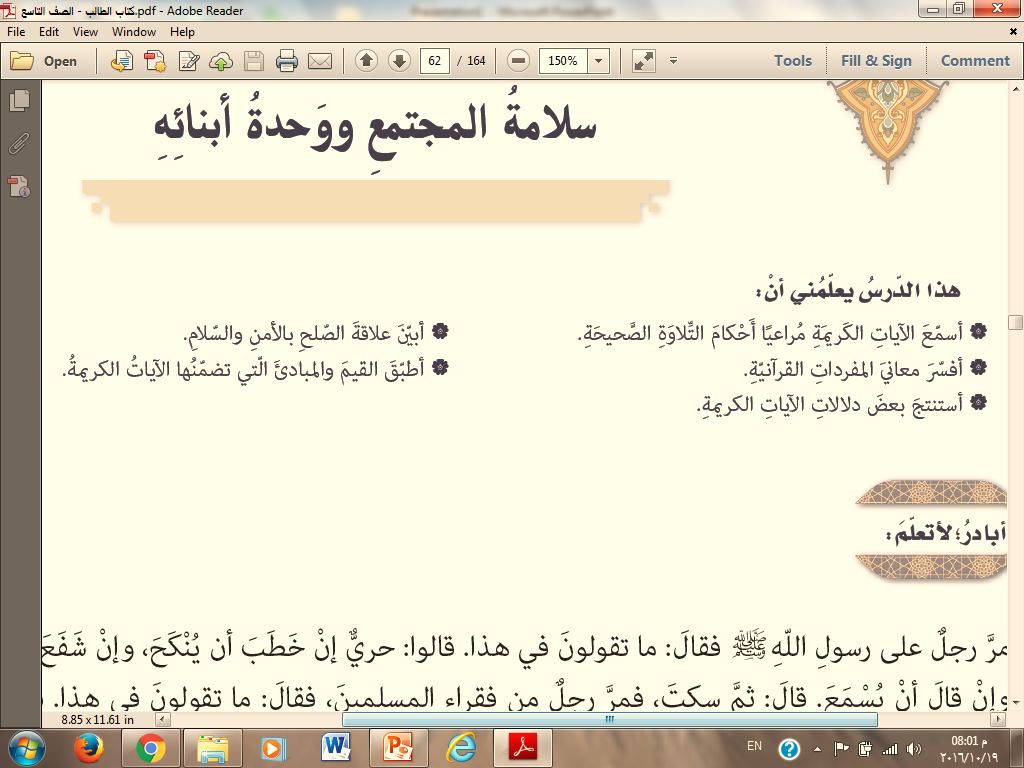 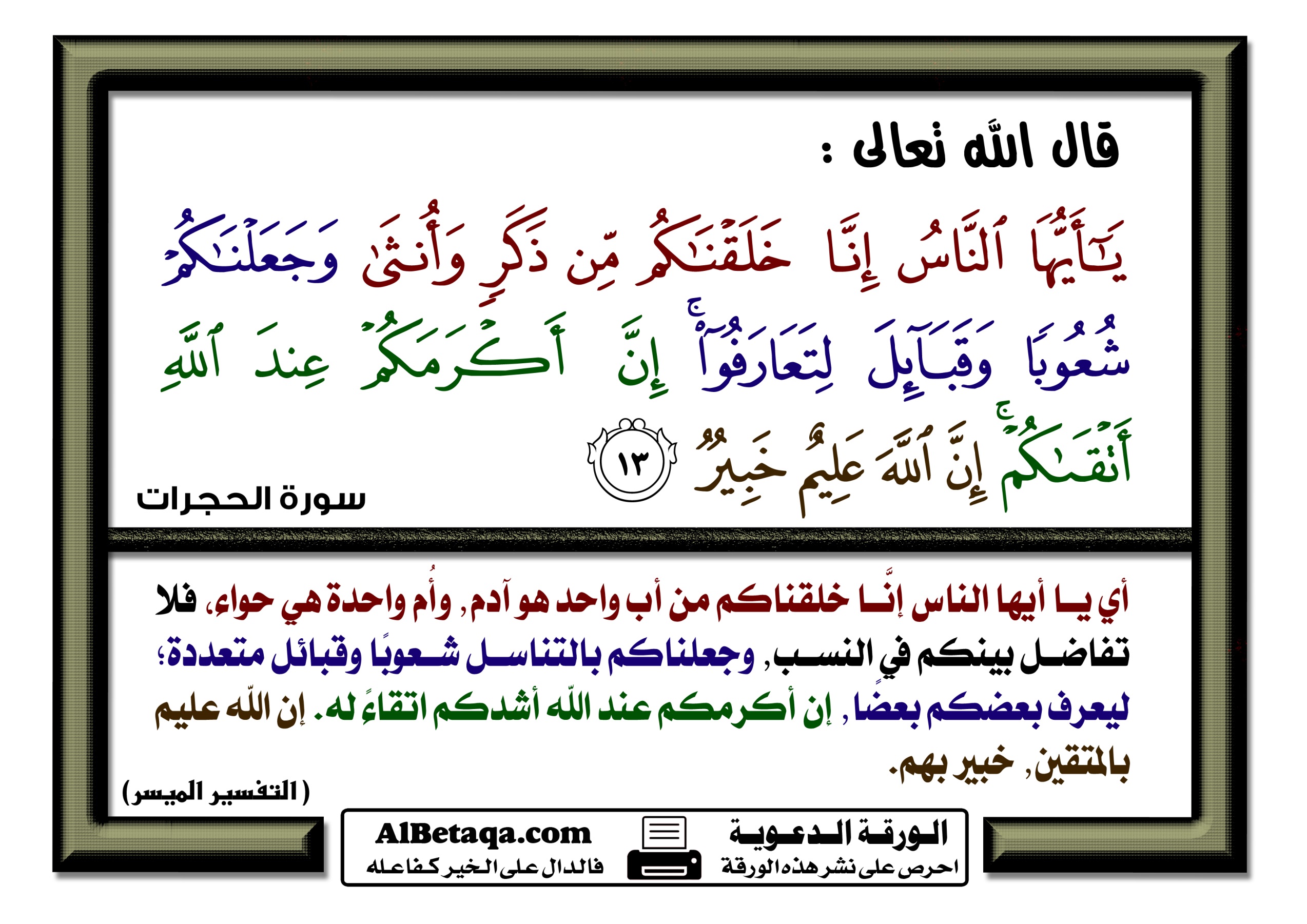 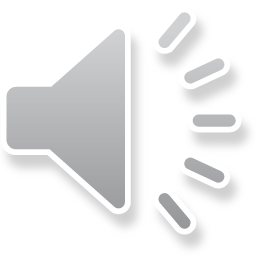 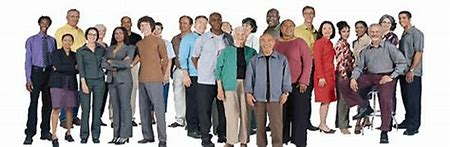 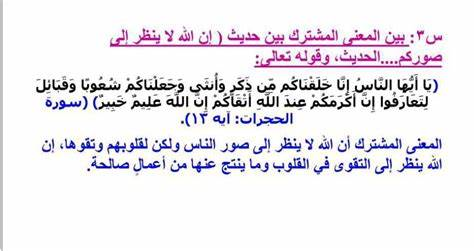 لحظة صمت .. هيا نقرأ
استخرجي معلومة مفيدة
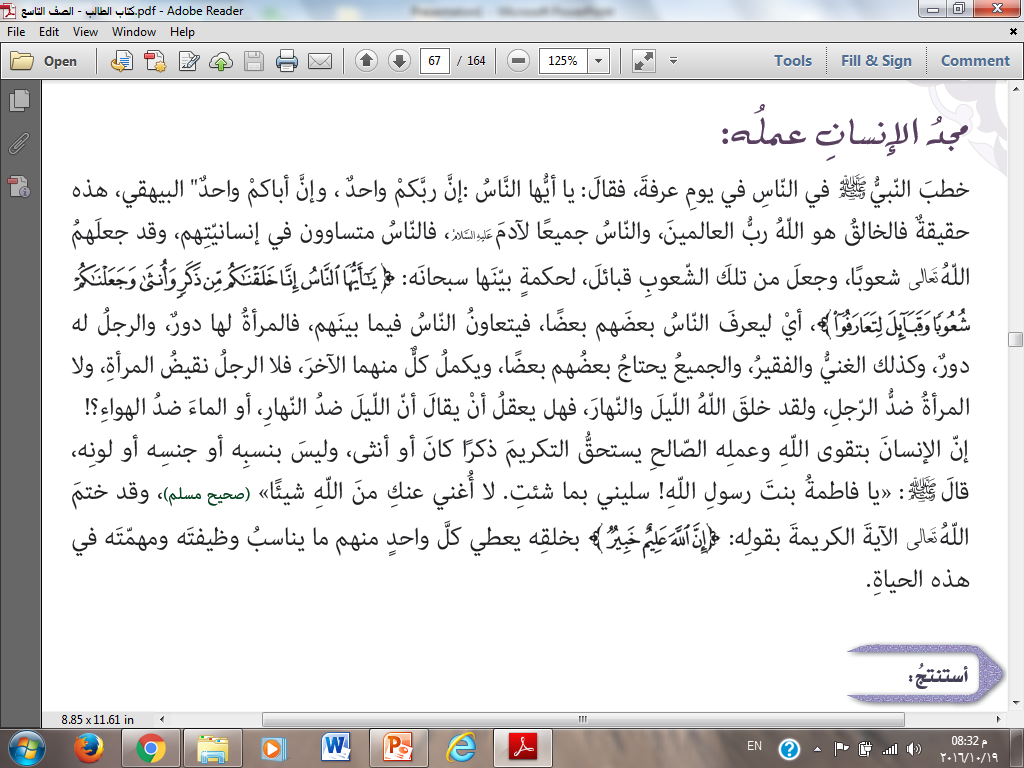 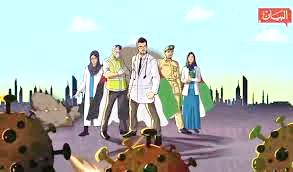 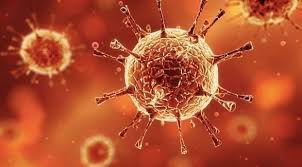 من هي الفئات التي تساهم في الحد و التقليل من انتشار فايروس كرونا المستجد
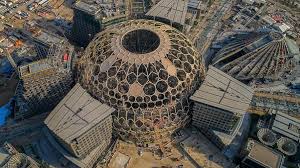 كم من المهن ساهمت 
حتى وصلت دولة الإمارات لإكسبو 
2020
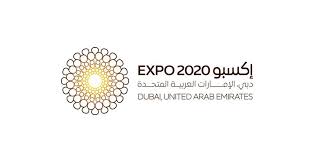 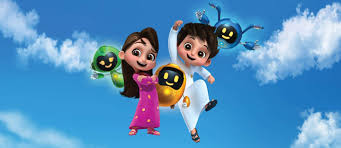 السؤال الساخن
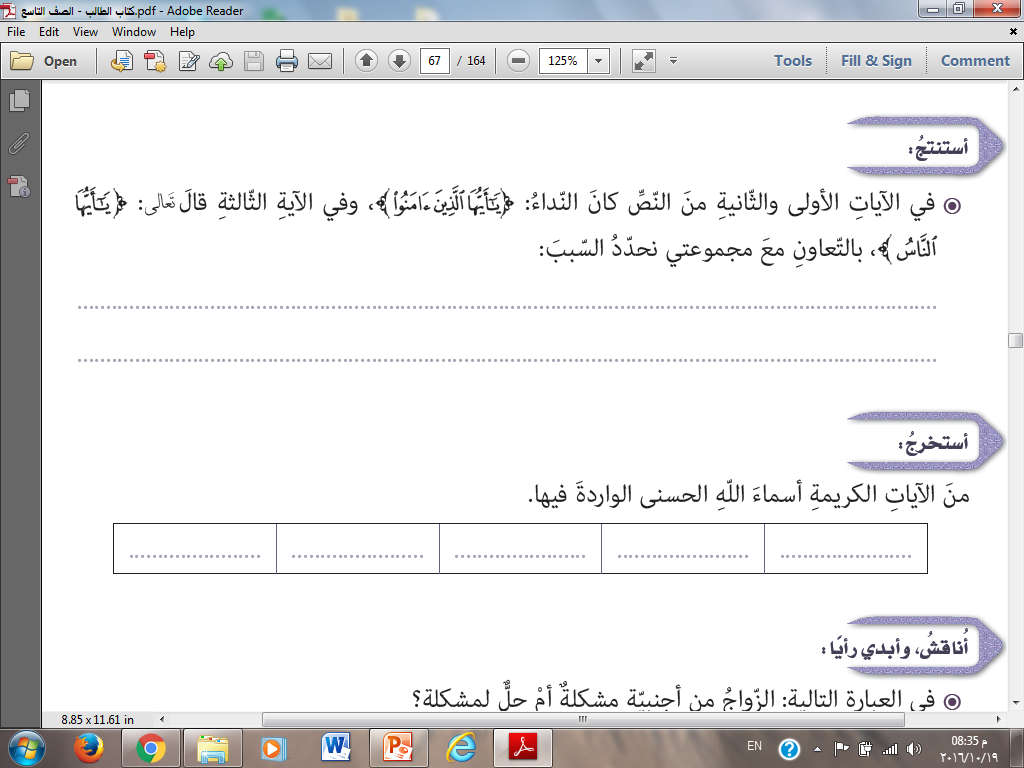 ( 1) ﴿يَا أَيُّهَا الَّذِينَ آمَنُوا﴾ الخطاب هنا موجه فيه للمؤمنين ، وفي ذلك تذكيرًا لهم بالعهد الذي عاهدوا الله عزَّ وجلَّ عليه، وهو الإيمان بما أمرهم بالإيمان به.
(2) ﴿ يَا أَيُّهَا النَّاسُ﴾ الخطاب هنا موجه فيه للناس كافة المؤمنين والكفار، كي يكون دافعا لهم إلى عبادة الله وحده لا شريك له.
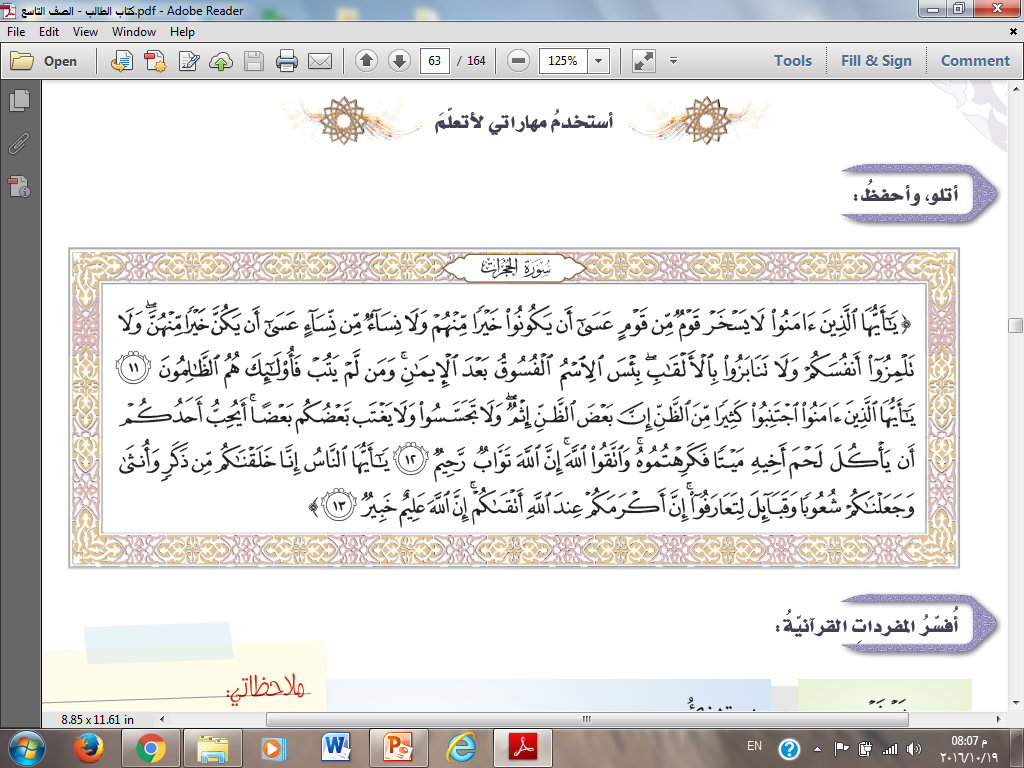 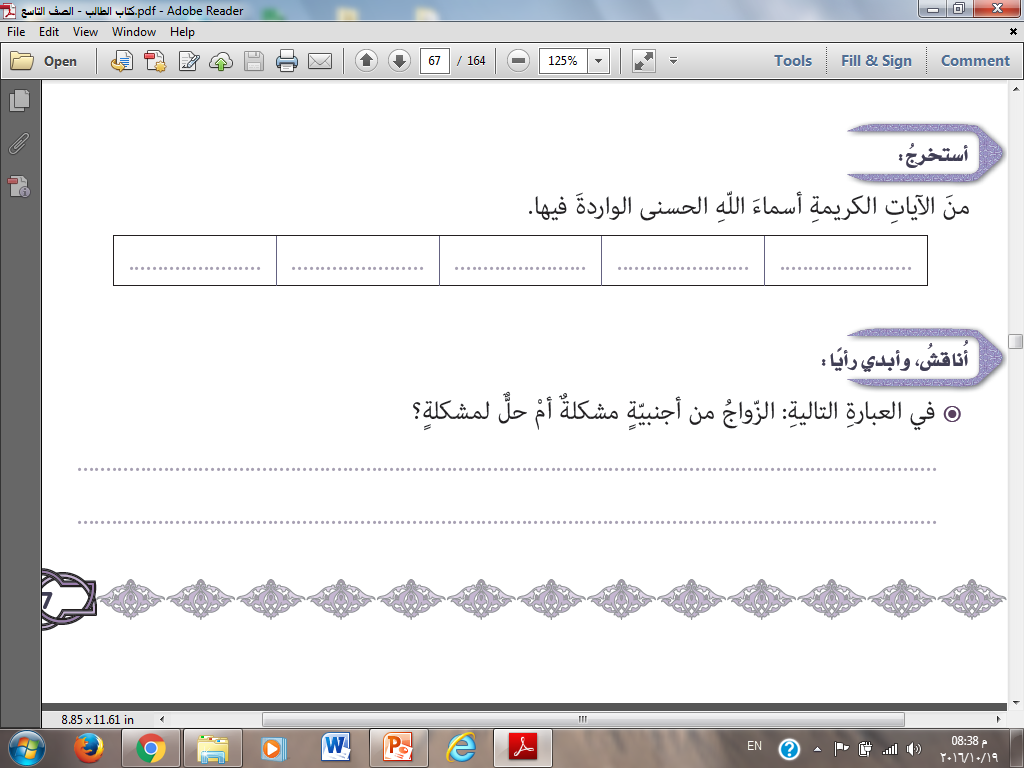 تواب
رحيم
الله
خبير
عليم
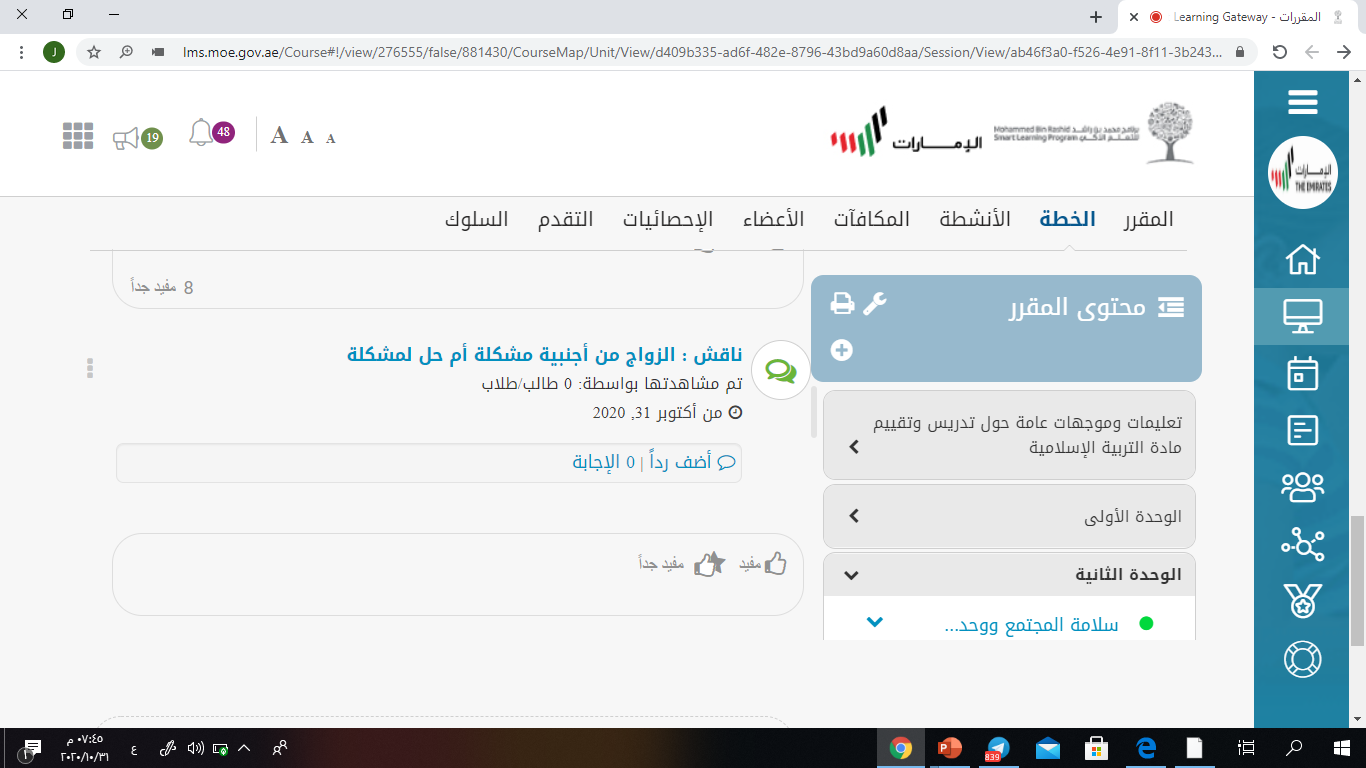 اذهب لبوابة التعلم الذكي
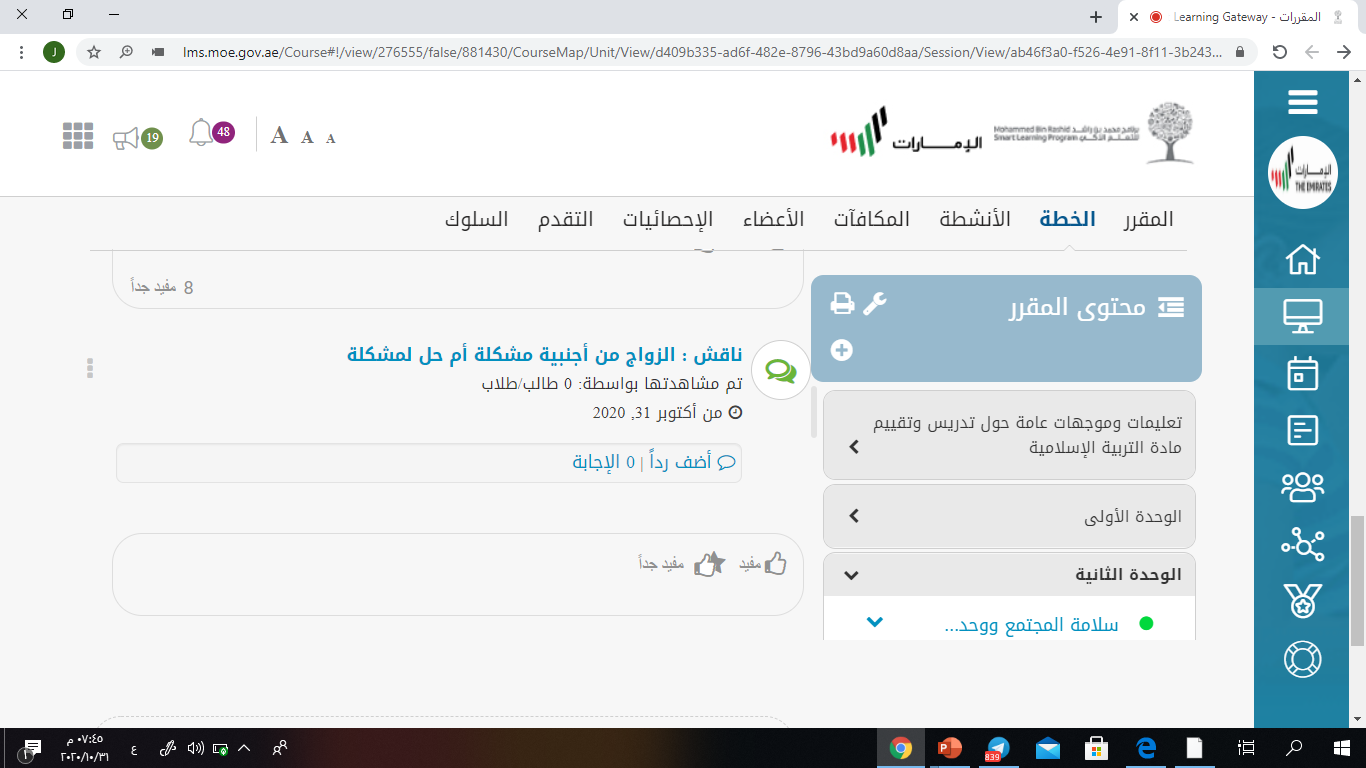 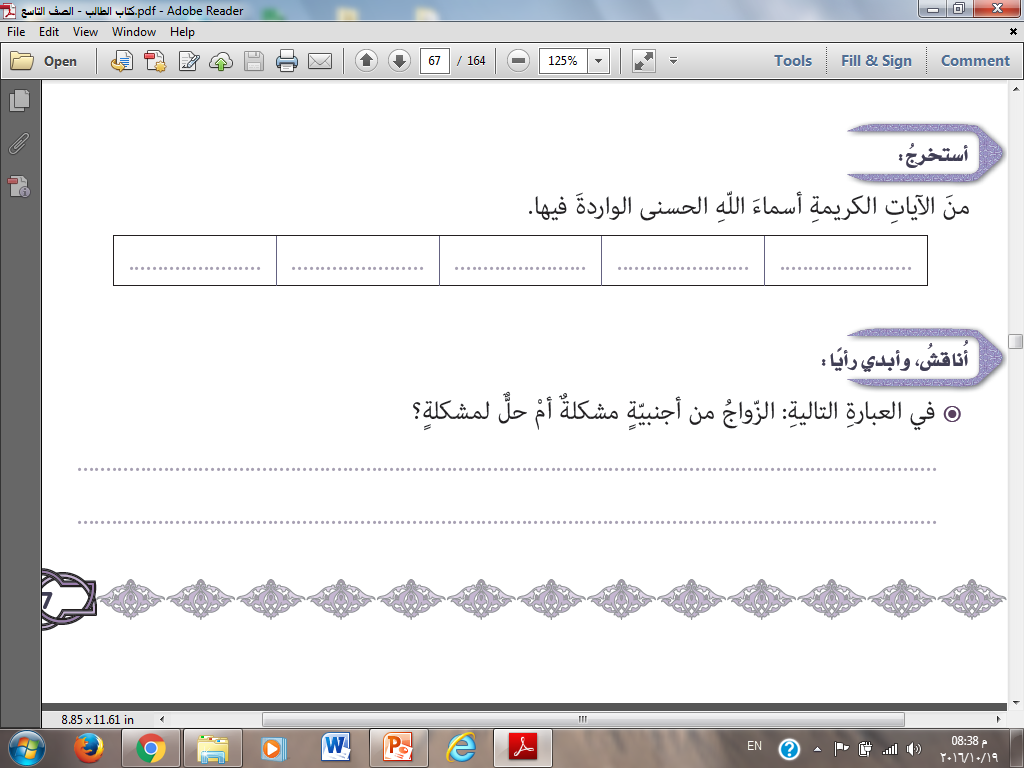 الزواج من أجنبية مشكلة لما له من أثر في اختلاف في القيم والعادات والتقاليد بين الأب وبين زوجته الأجنبية مما ينعكس سلباً على تربية الأطفال الذين يعانون من ذلك الاختلاف في العادات والتقاليد بين أمهاتهم وآبائهم فلا يدري الأطفال أي ثقافة يتبعون ثقافة الأم أم ثقافة الأب؟
دون ملاحظاتك
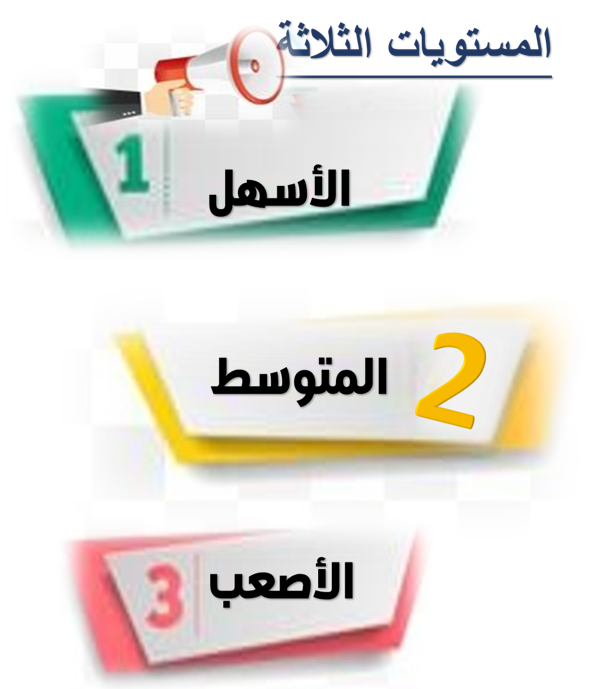 من الآفات الموجودة في المجتمع
من طرق حماية المجتمع و الحفاظ على سلامته
عللي:  بدء الآية ب يا أيها الناس
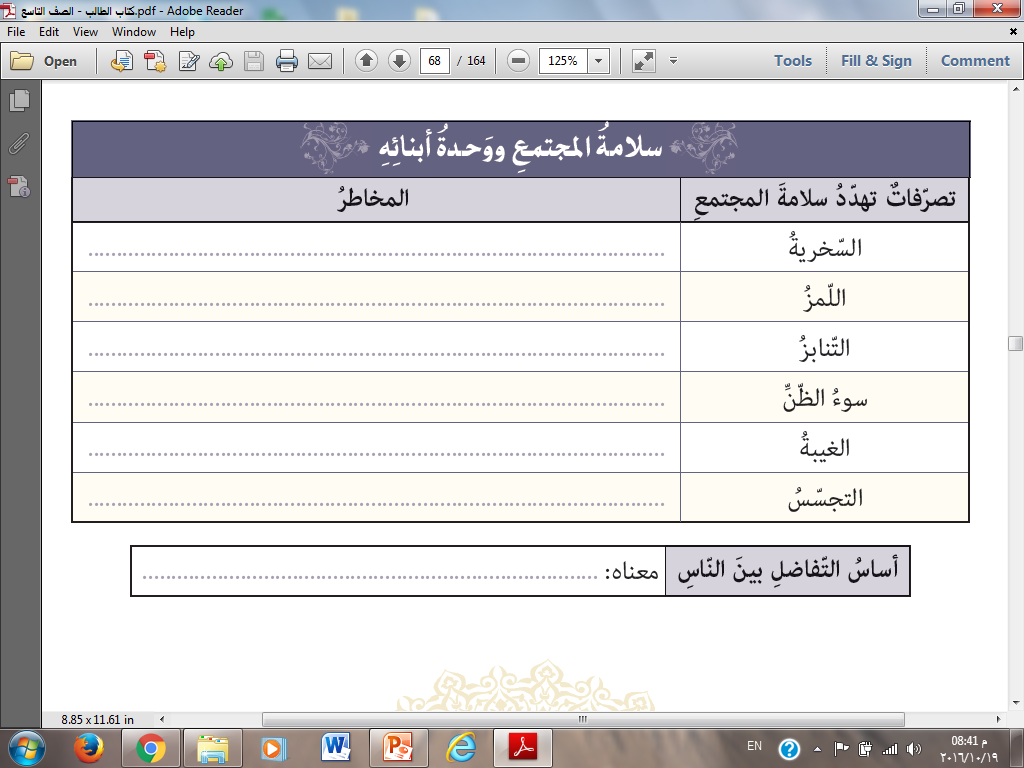 انتشار العداوة والبغضاء .
قطع أواصر الأخوة الإيمانية.
كسب الآثام والسيئات.
انعدام الثقة
تفرق شمل الناس
انتشار الشك والكراهية. ضعف المجتمع.
تقوى الله والعمل الصالح .
سؤال و إجابة
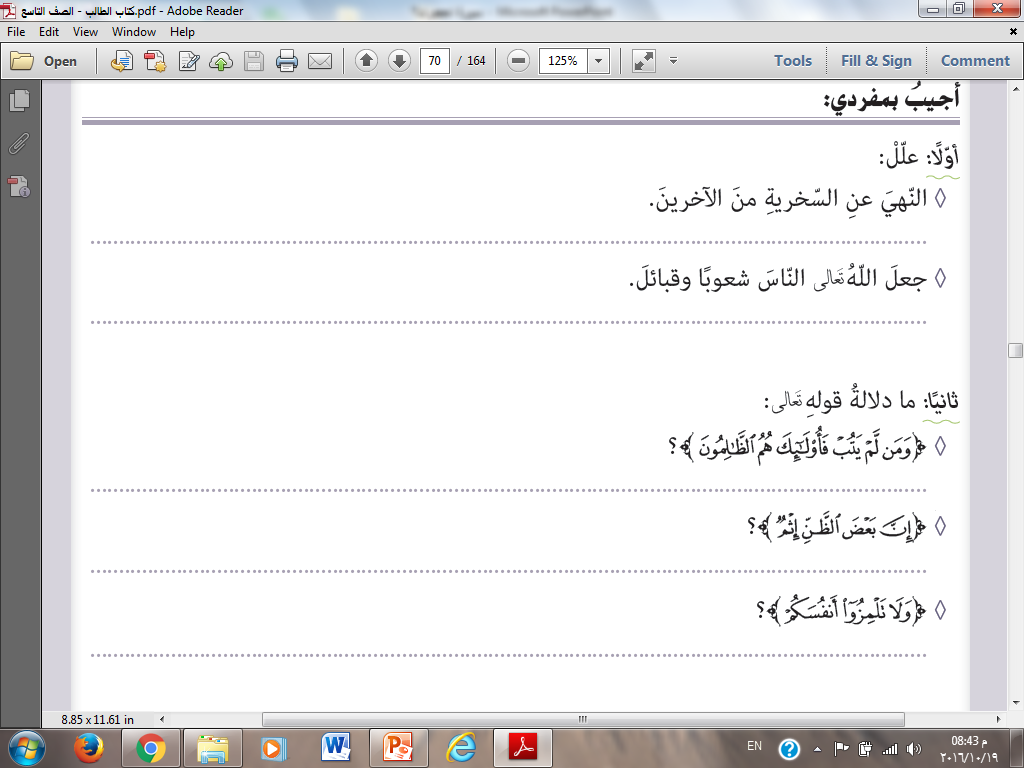 حتى لا تنشر العداوة والبغضاء بين أفراد المجتمع  مما يؤدي إلى تفكك المجتمع .
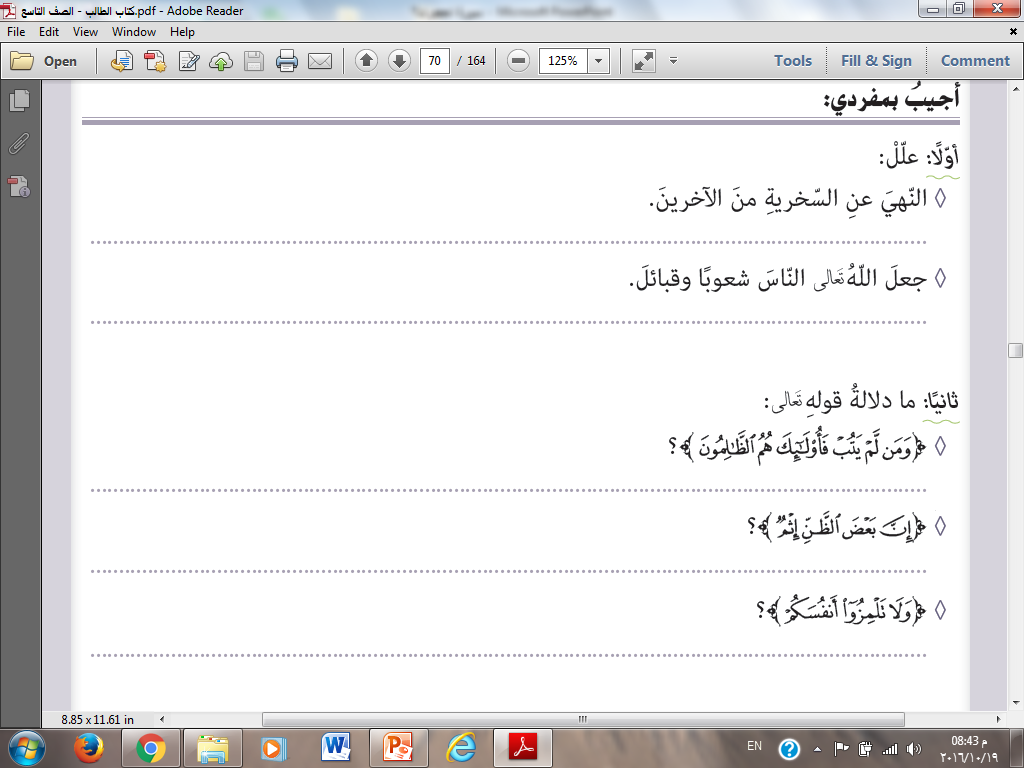 ليعرف الناس بعضهم بعضا، فيتعاون الناس فيما بينهم.
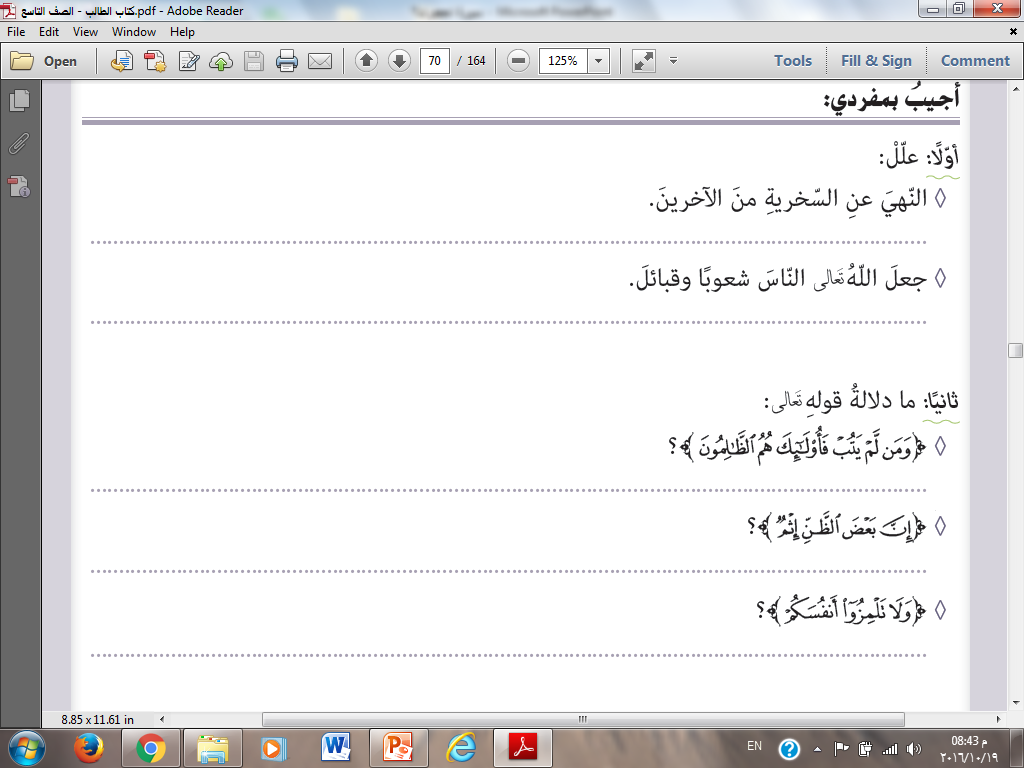 سؤال و إجابة
النهي عن الظلم والدعوة بالرجوع إلى الله بالتوبة.
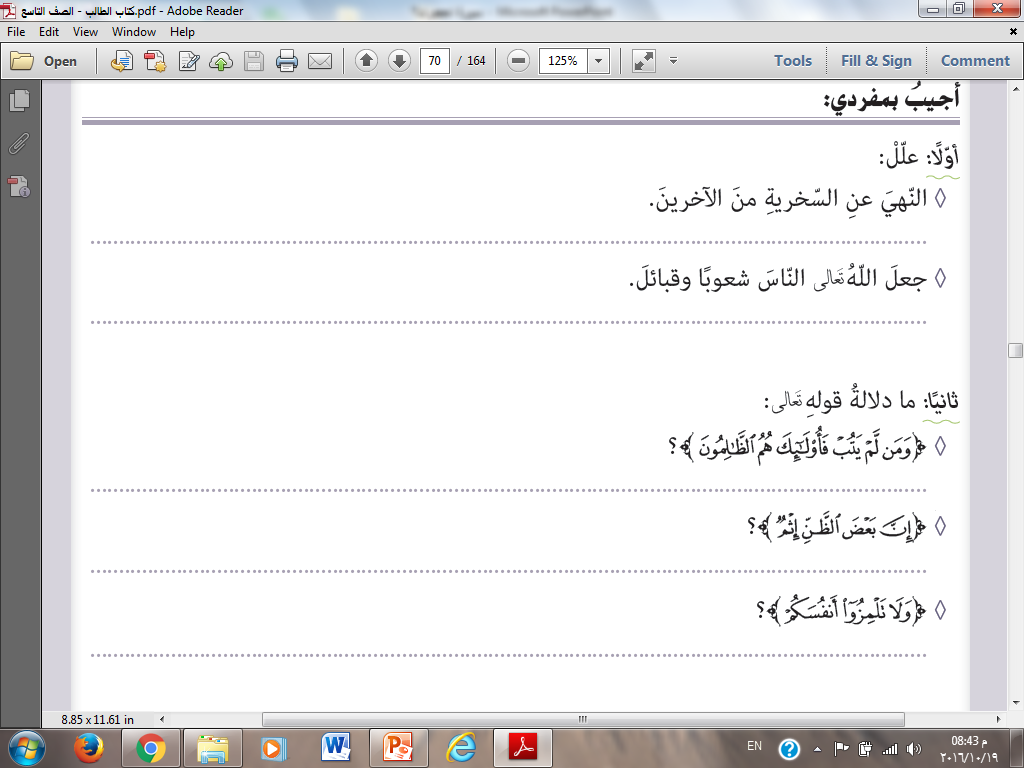 النهي عن الظن السيئ بأهل الخير والصلاح بدون دليل او برهان
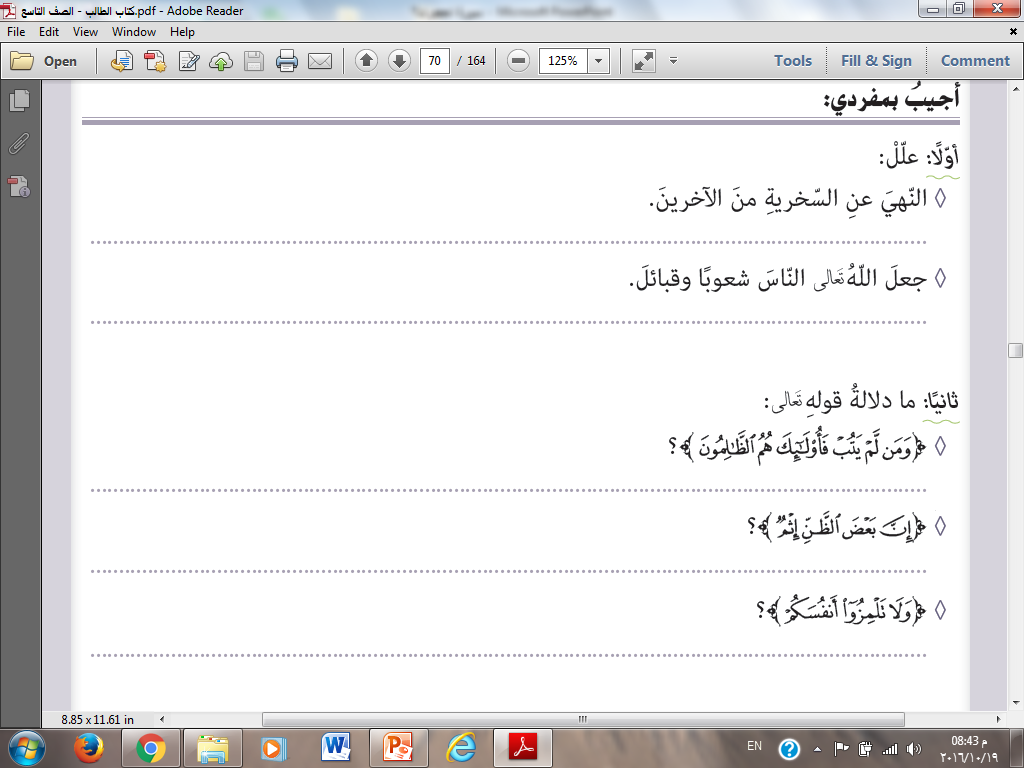 النهي عن ان يعيب المسلم على غيره .
انتظر اجاباتكم في الدردشة
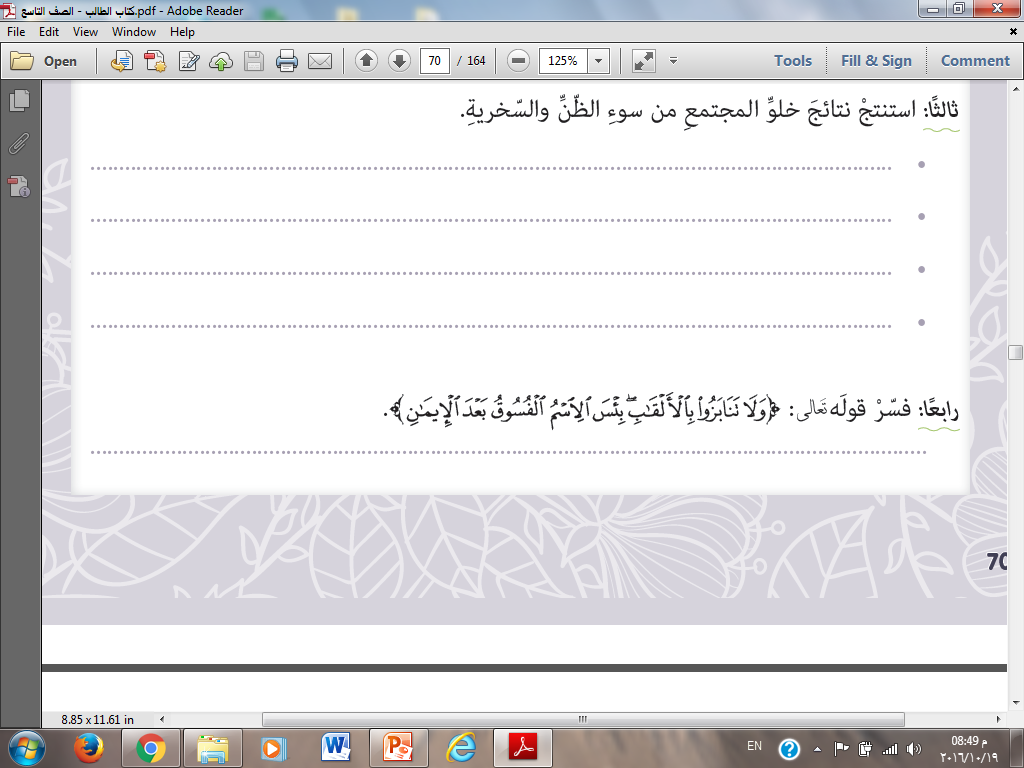 انتشار المحبة والمودة بين أفراد المجتمع .
قوة الروابط بين أبناء المجتمع .
الحفاظ على الأمن والأمان في  المجتمع .
زيادة الثقة بين أفراد المجتمع .
انتظر اجاباتكم في الدردشة
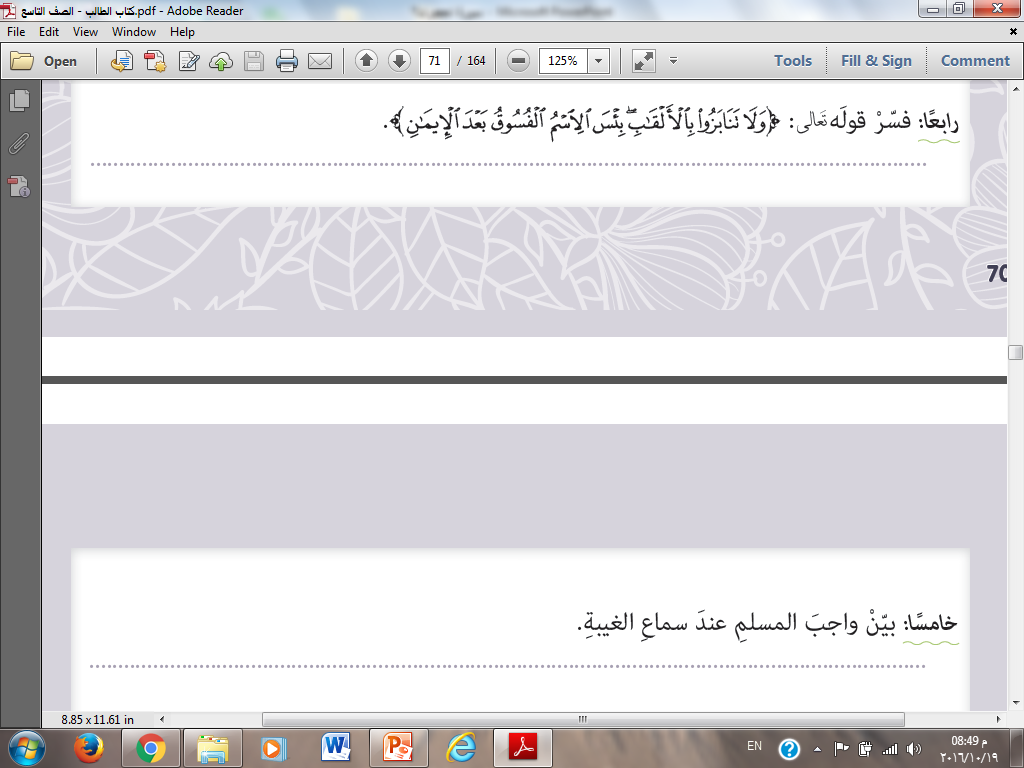 حرم الله على المسلم أن يلقب أخاه باسم قبيح أو أن يخاطبه باسم يغضب منه، لأن هذا من الفسق ومخالفة لأمر الله تعالى، ومن أكرمه الله بالإيمان لا يليق به إلا الأخلاق الكريمة .
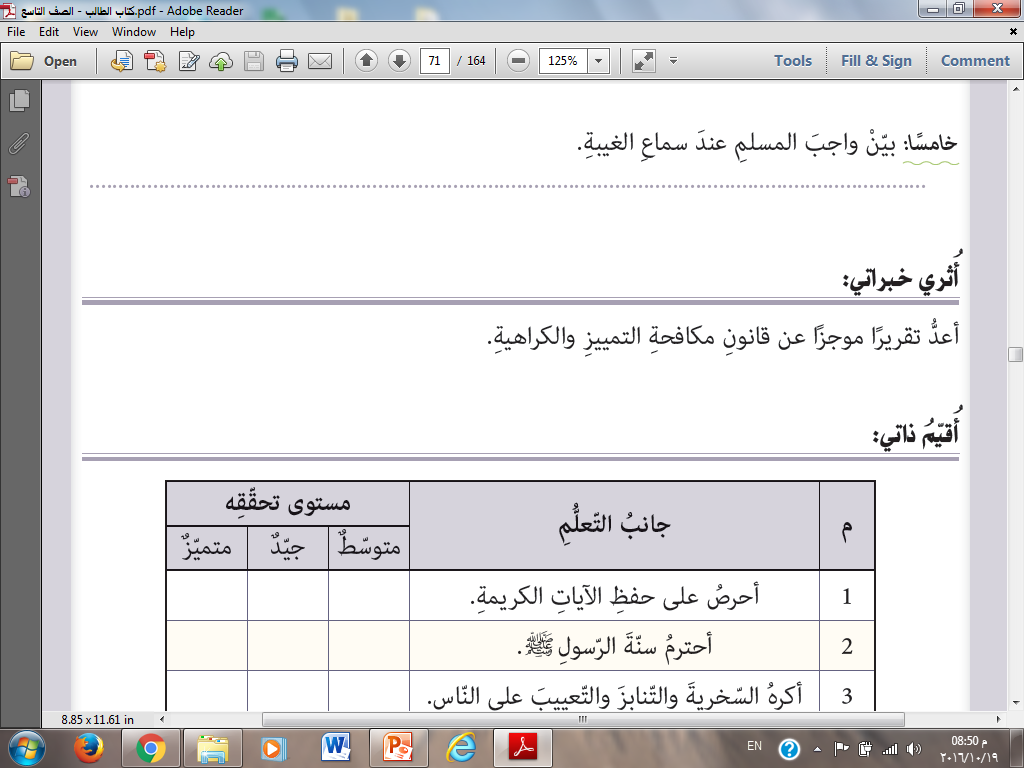 عليه أن يمتنع عن الغيبة وينصح إخوانه بعدم الغيبة.
اذهب إلى بوابة التعلم الذكي :
ابتكر حلولا للحفاظ على سلامة المجتمع من التفرقة
أعضاء المجموعة الرابعة  :
دانة أحمد
زينب حاجي
غلا خميس
ميعاد خميس
أعضاء المجموعة الثانية :
احسان حسام 
شريفة علي
فاطمة خويدم 
هيا عبدالله
غلا عبيد
أعضاء المجموعة الثالثة  :
آمنة أحمد
موزة سعيد أحمد
نصرة أحمد
غلا سالم 
موزة سعيد محمد
أعضاء المجموعة الأولى :
الغلا راشد
ريم عبدالله 
غاية عبدالله 
مريم راشد
غلا سعيد
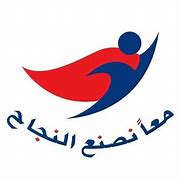 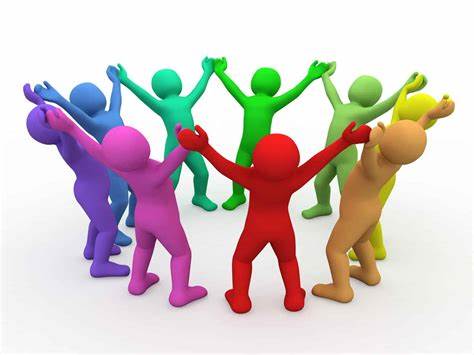 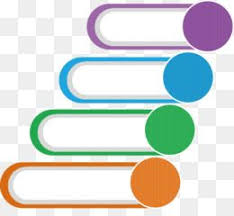 أكثر شيء أعجبك في الحصة
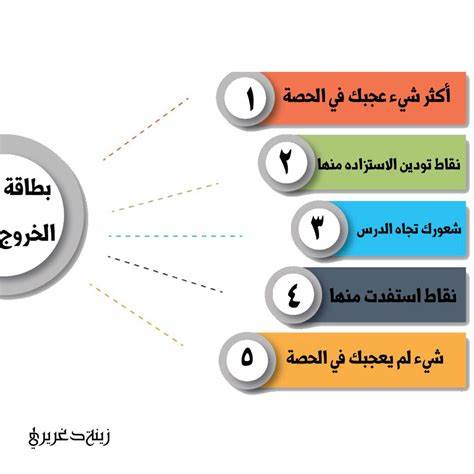 شعورك تجاه الدرس
نقاط استفدت منها
كلمة تودّ أن تقولها